Virtuoso
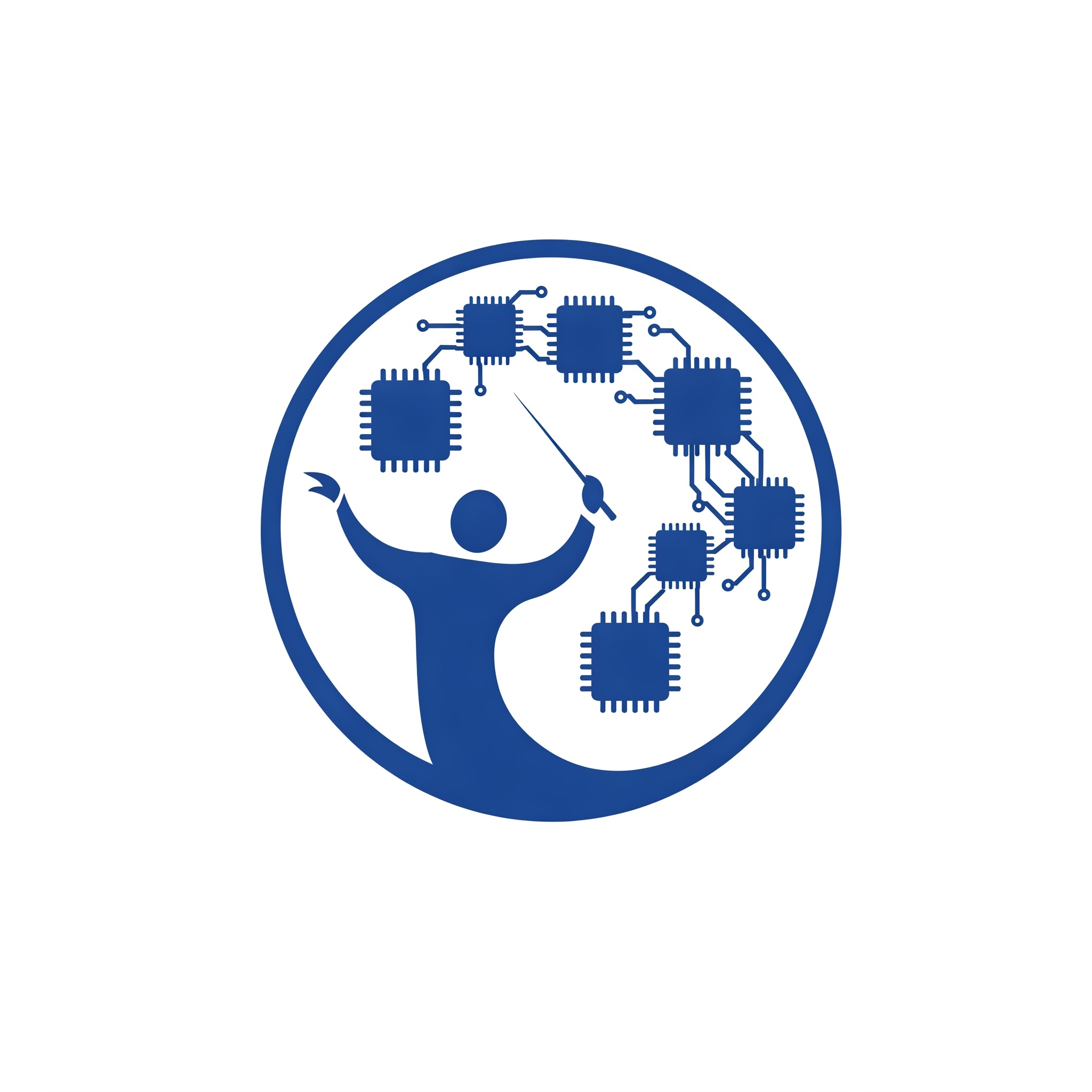 Enabling Fast and Accurate Virtual Memory Research with an Imitation-based Operating System Simulation Methodology
Konstantinos Kanellopoulos     Konstantinos Sgouras     F. Nisa Bostanci
Andreas Kosmas Kakolyris     Berkin Kerim Konar     Rahul Bera 
Mohammad Sadrosadati     Rakesh Kumar    Nandita Vijaykumar    Onur Mutlu
https://github.com/CMU-SAFARI/Virtuoso
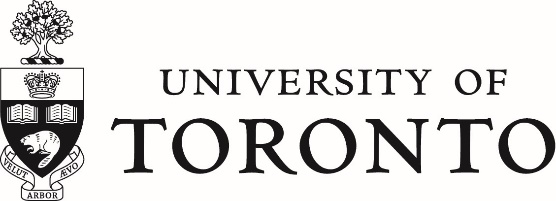 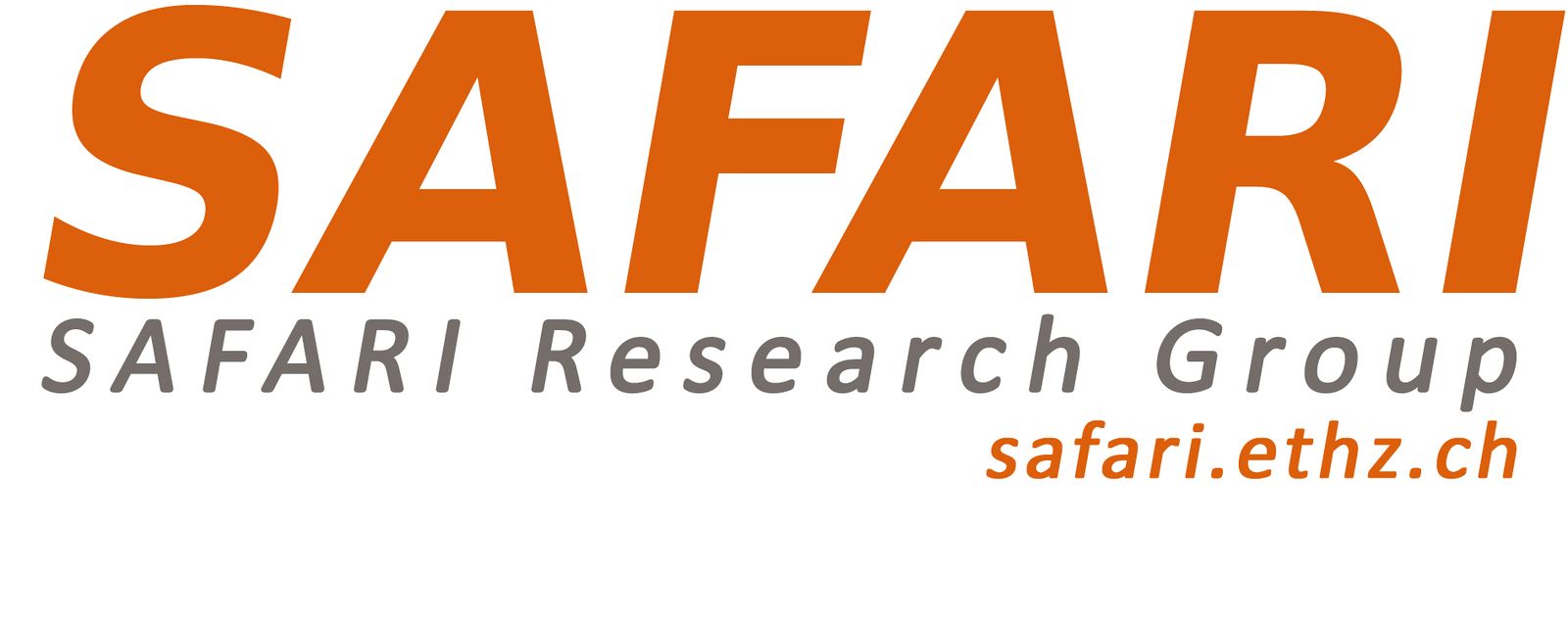 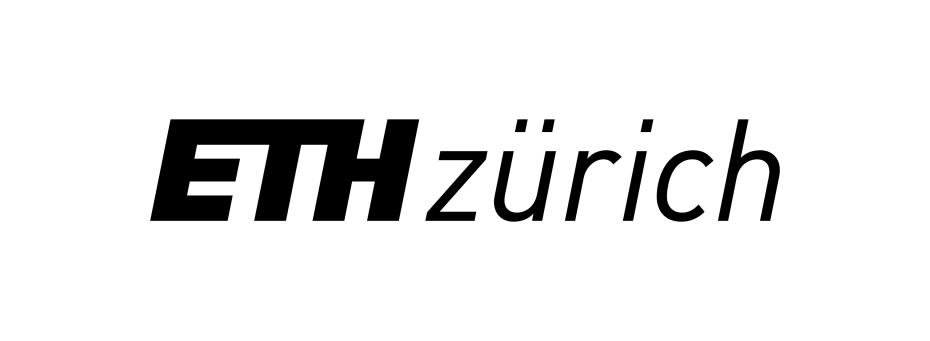 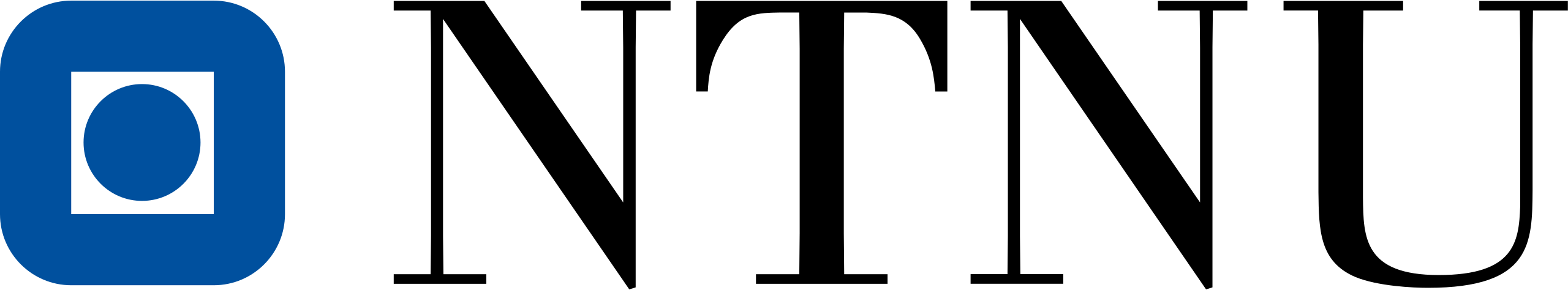 GPUs
CPUs
NICs
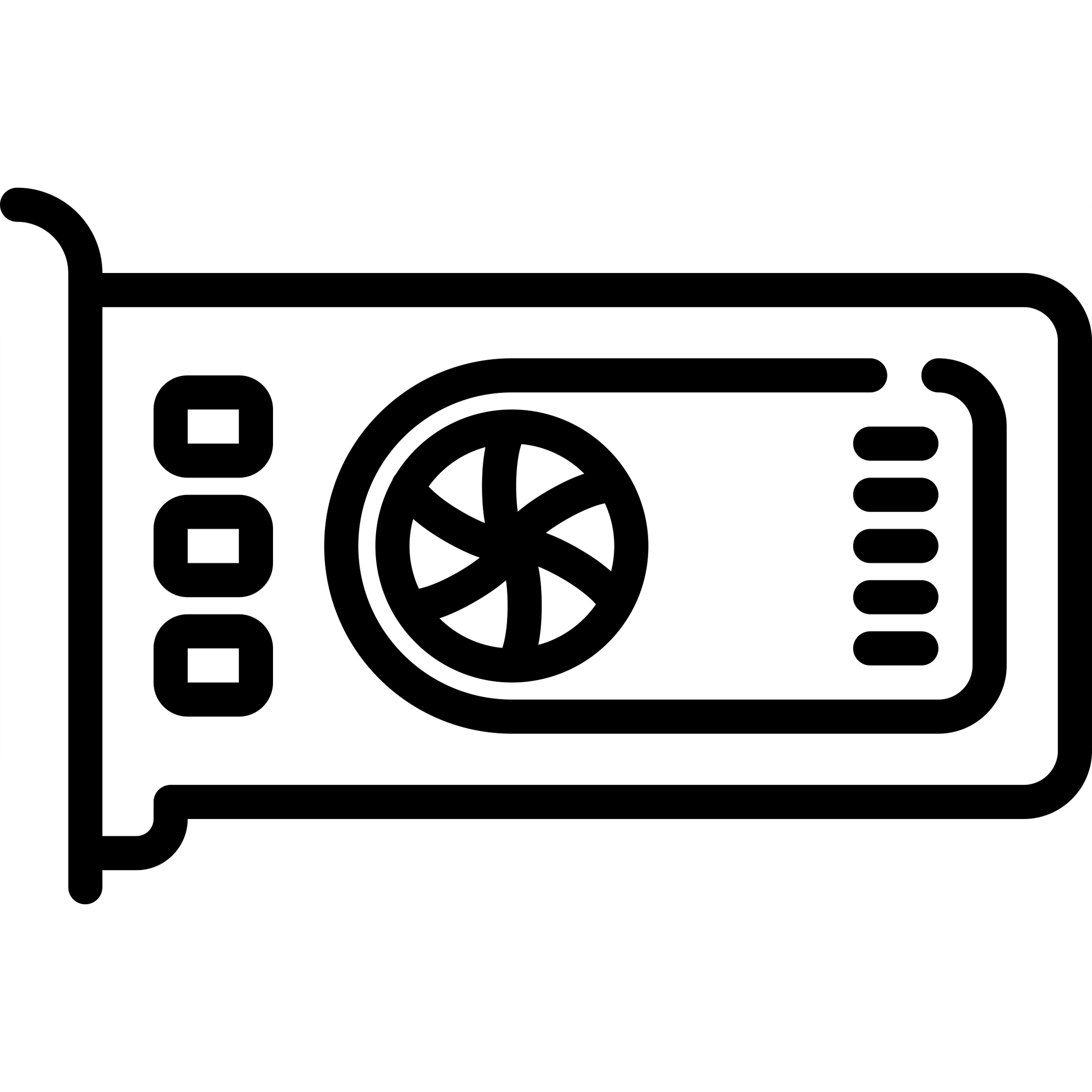 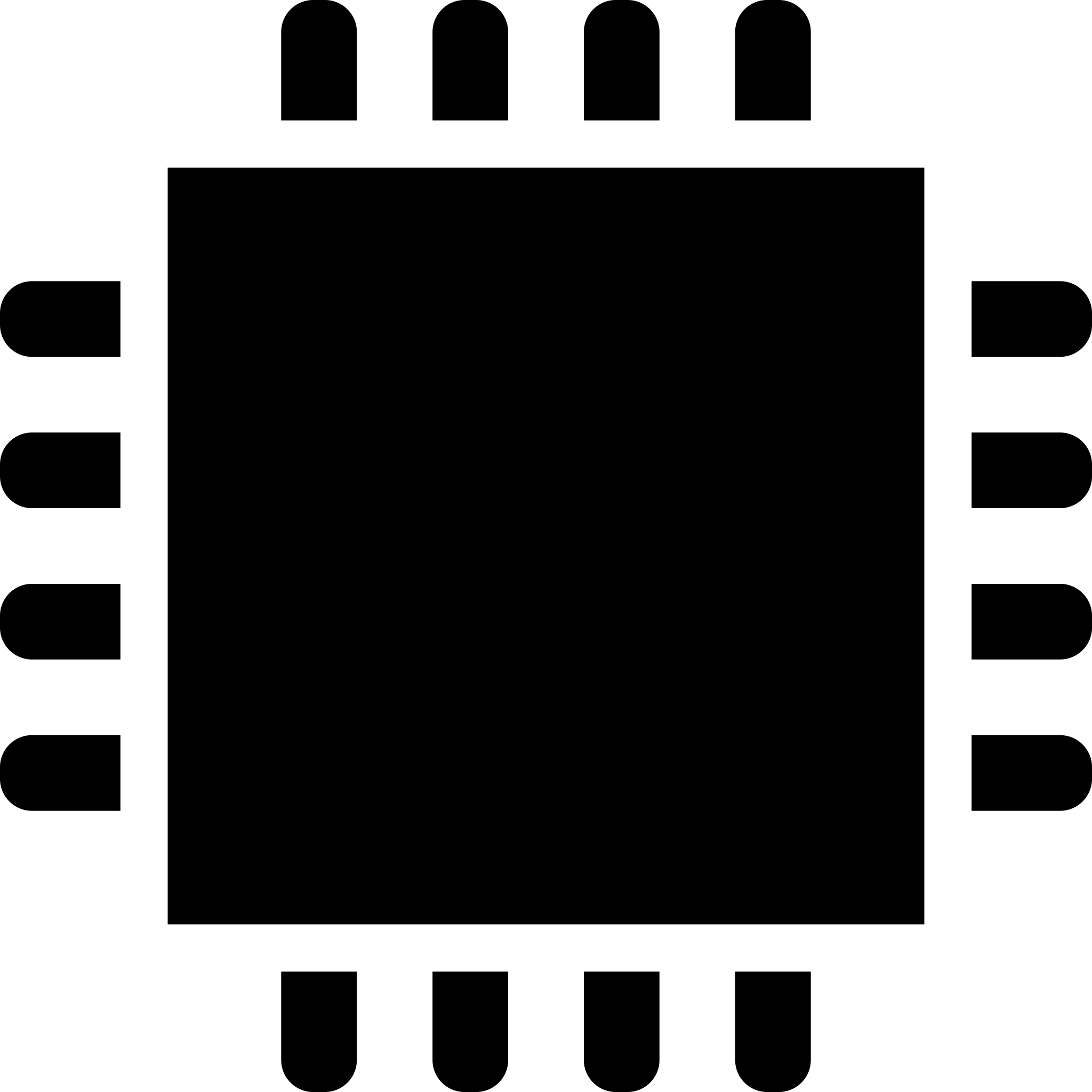 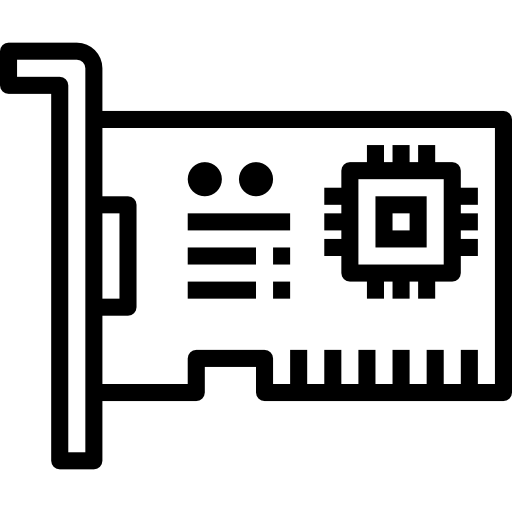 Virtual 
Memory
2
Accelerator
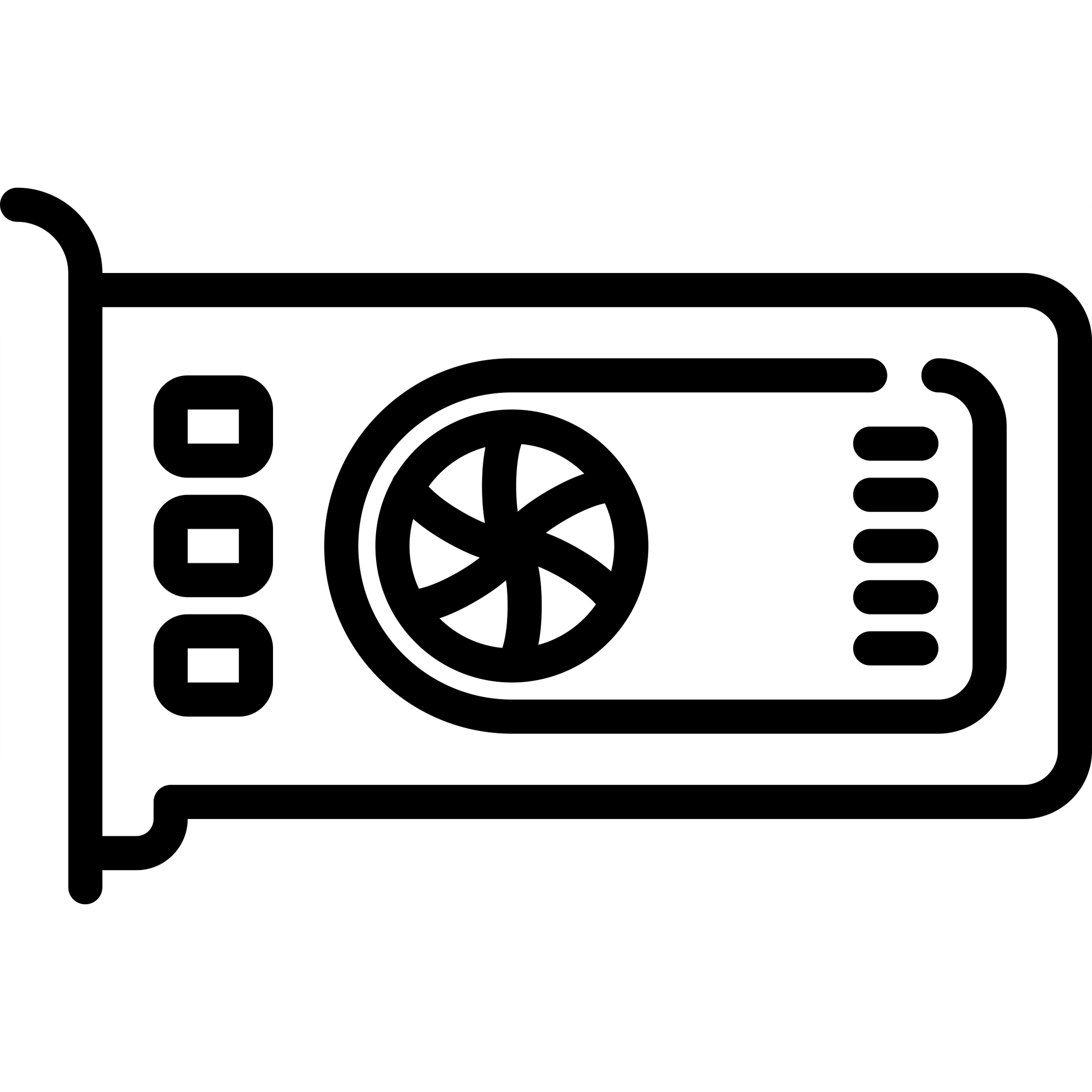 GPUs
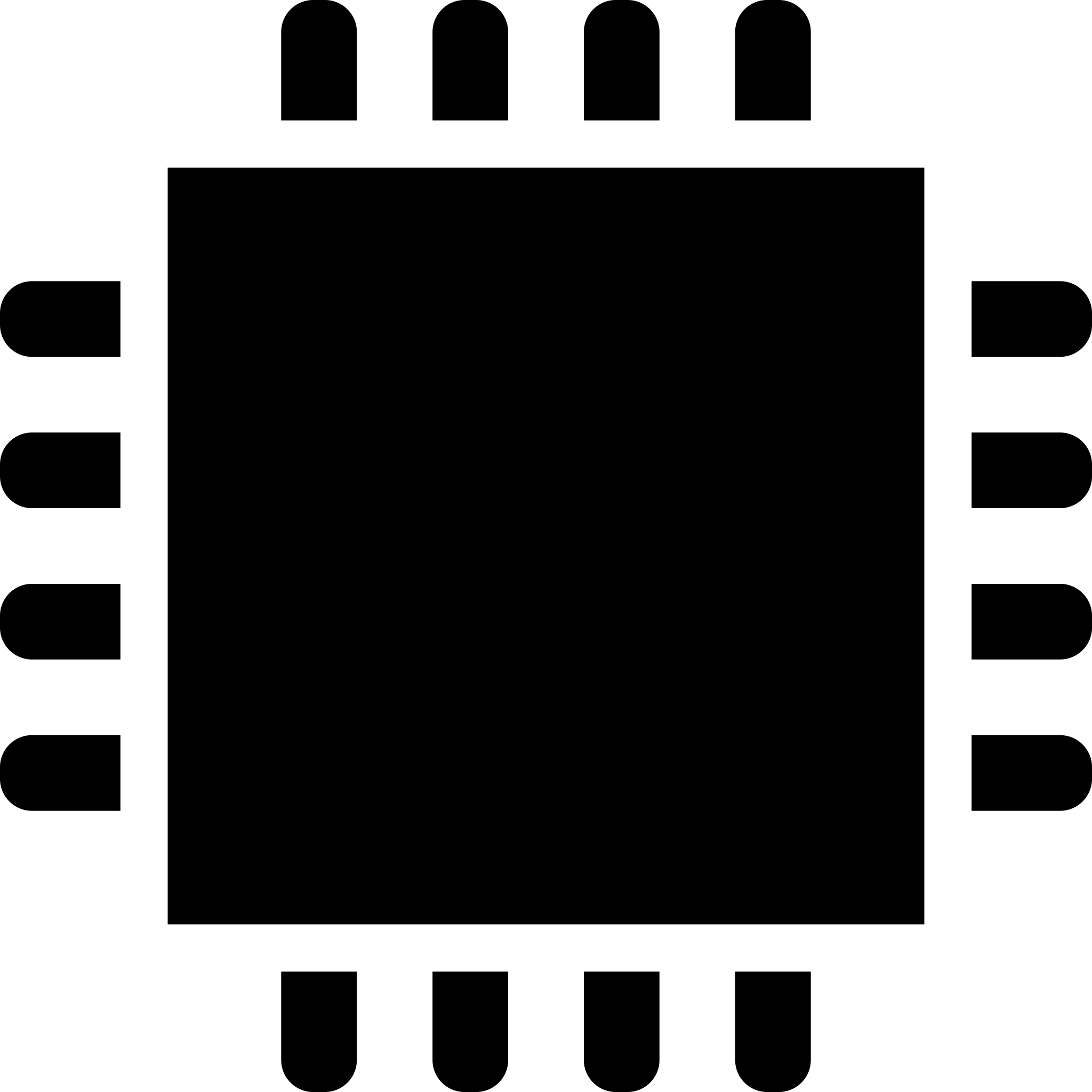 Virtual Memory 
is a cornerstone of 
modern computing systems
CPUs
NICs
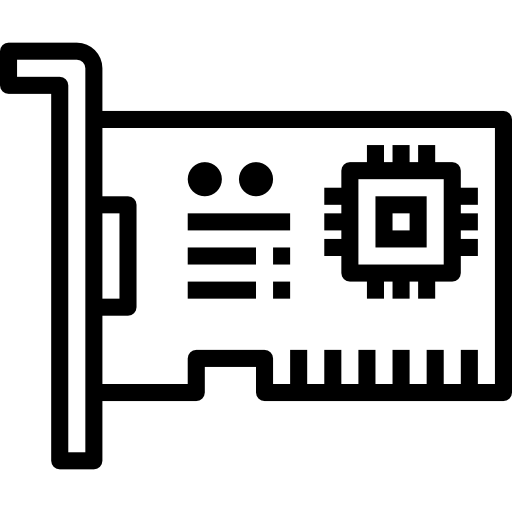 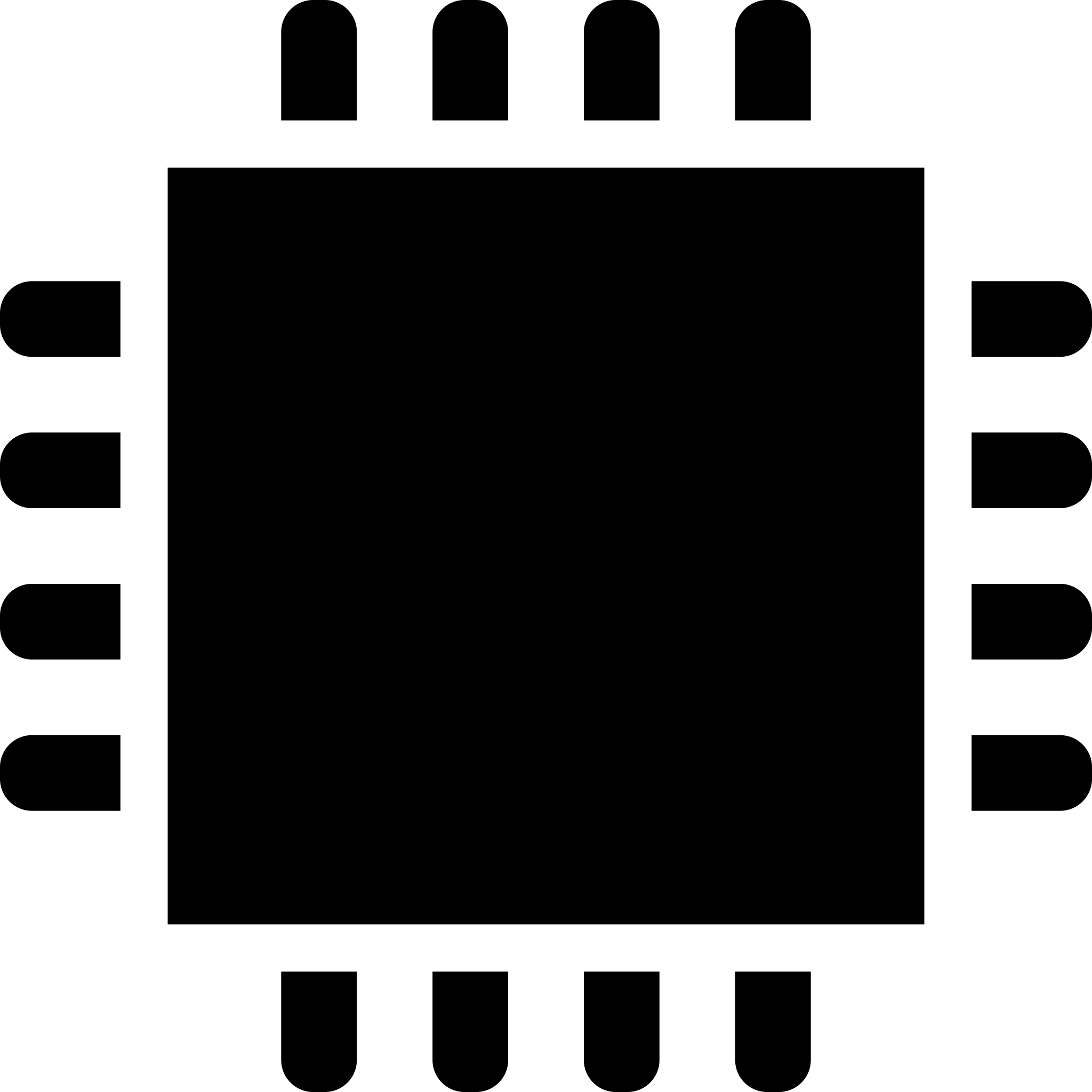 3
Does Virtual Memory come for free?
4
Virtual memory causes high performance overheads
Memory Allocation
Address 
Translation
1
2
5
Memory Allocation Overheads
1
Emerging Workloads
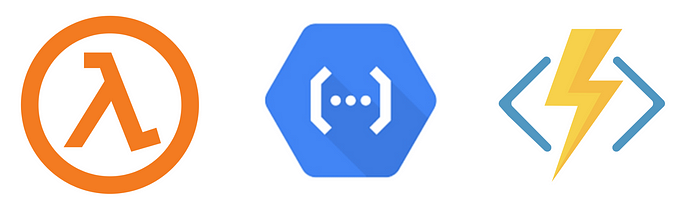 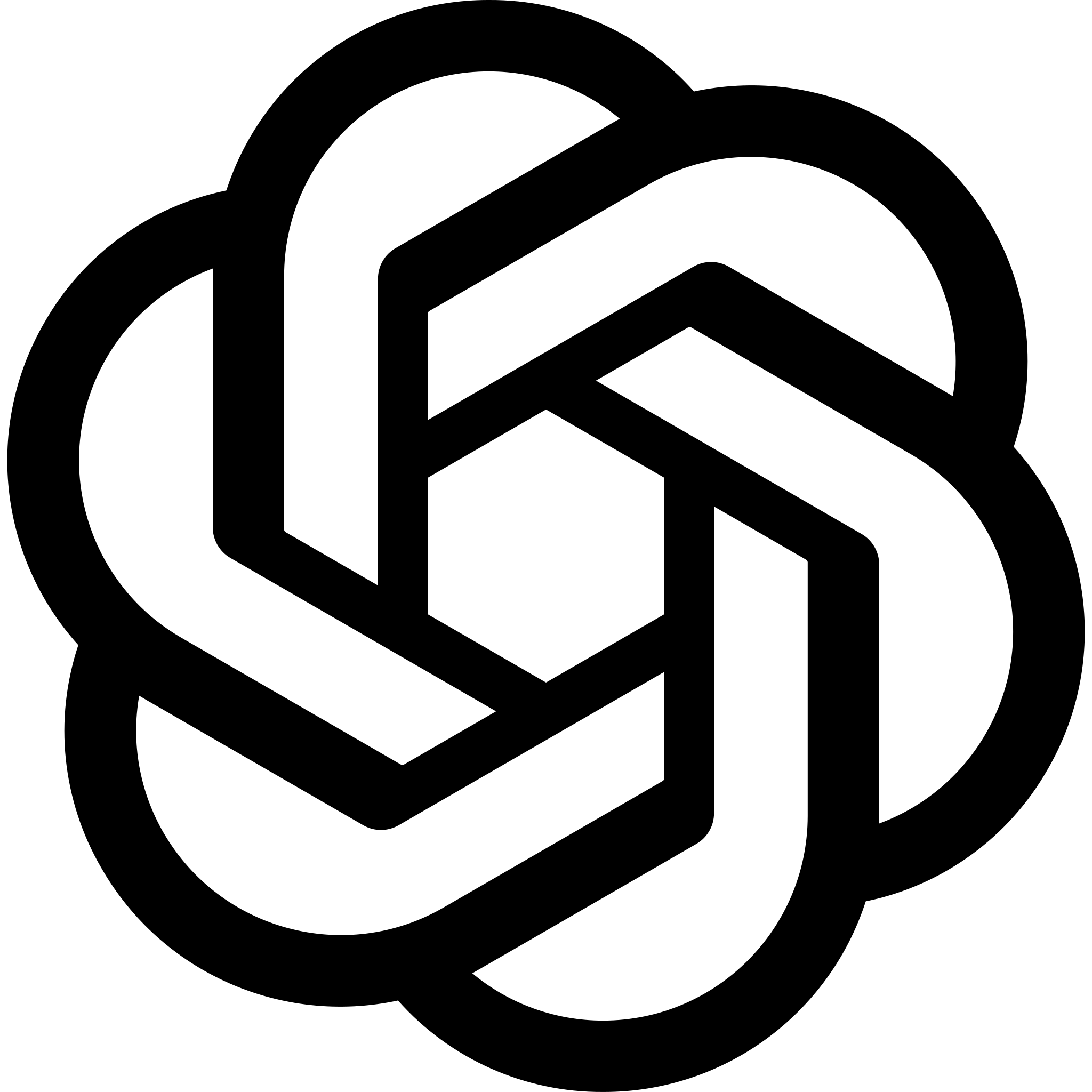 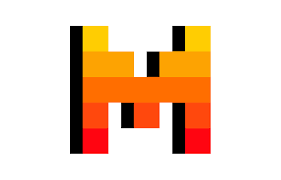 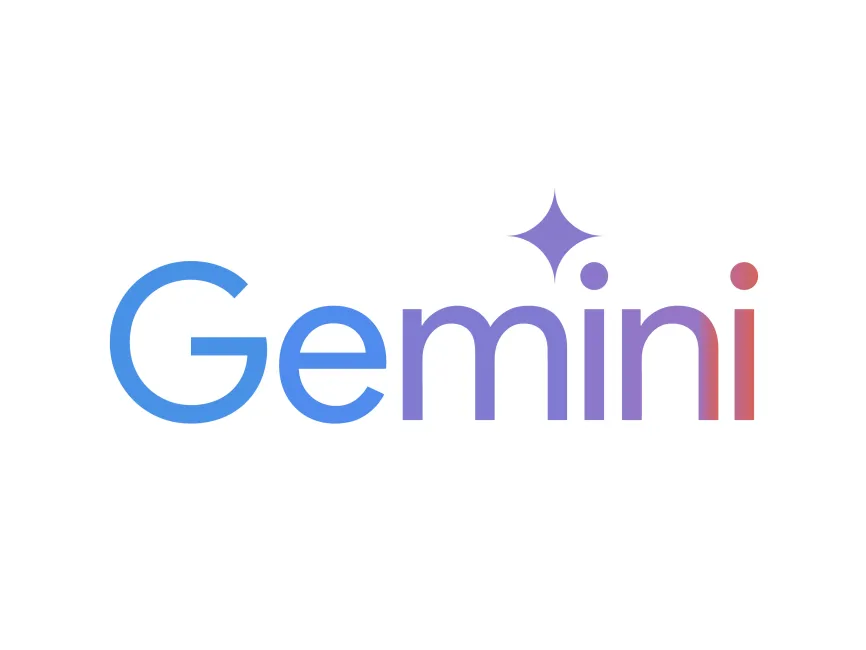 Short-input Short-output 
Large Language Model Inference
Function-as-a-Service
Short Running (<1s)
High spawning throughput
Time spent in OS cannot be amortized due to short execution
OS Memory 
Allocation Routines
Execution
Time
6
Physical Memory Allocation Overheads
On average 32% of execution time (measured 
in a real system) spent on physical memory allocation
7
Address Translation Overheads
2
Emerging Workloads
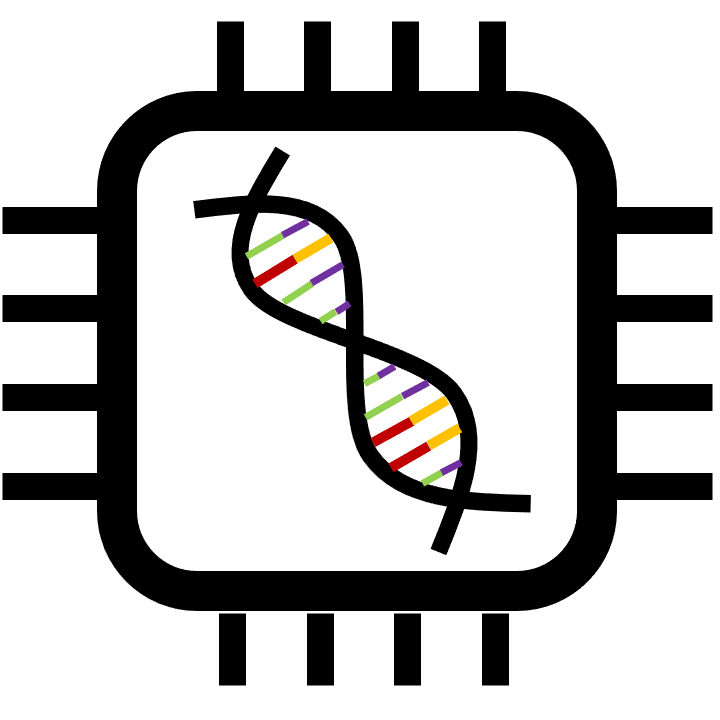 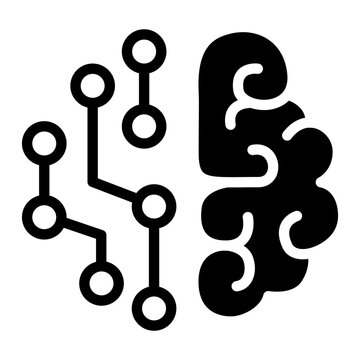 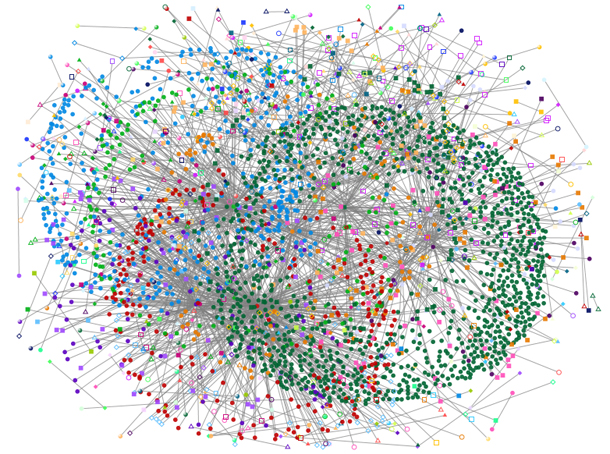 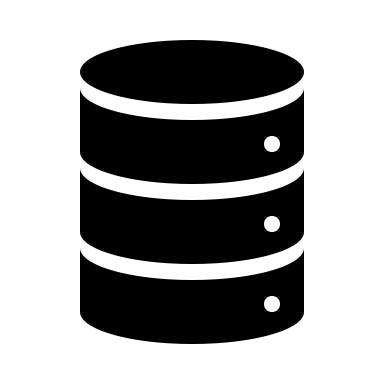 Databases
Graph Analytics
Sparse Machine
 Learning
Bioinformatics
Long Running (>100s)
Irregular Memory Accesses
High Latency Address Translation
TLB Miss
Page Table Walk
Data Fetching
Time
8
Address Translation Overheads
On average 26% of execution time (measured 
in a real system) is spent on address translation
9
High VM Overheads
VM causes high overheads 
in diverse emerging workloads
10
Virtual Memory overheads are 
expected to increase as we transition 
to larger physical address spaces
11
Unified Virtual Memory
Going into the Future
1
GPU Memory
CPU Memory
High Bandwidth
Limited Capacity
High Capacity
Low cost/bit
12
Unified Virtual Memory
Going into the Future
1
GPU Memory
CPU Memory
Direct Storage Access
2
High Bandwidth
Limited Capacity
High Capacity
Low cost/bit
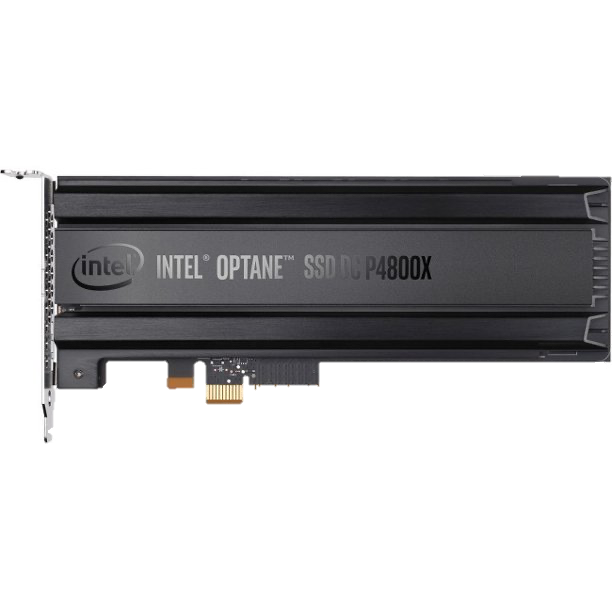 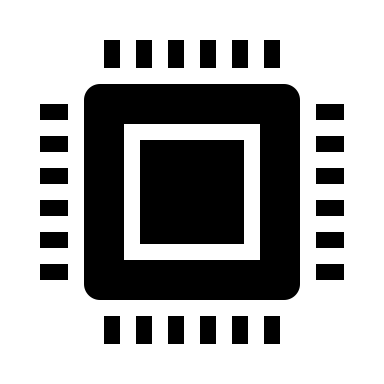 High-end SSD
Byte-addressable interface
13
Unified Virtual Memory
Going into the Future
1
GPU Memory
CPU Memory
Direct Storage Access
Memory Disaggregation
2
3
High Bandwidth
Limited Capacity
High Capacity
Low cost/bit
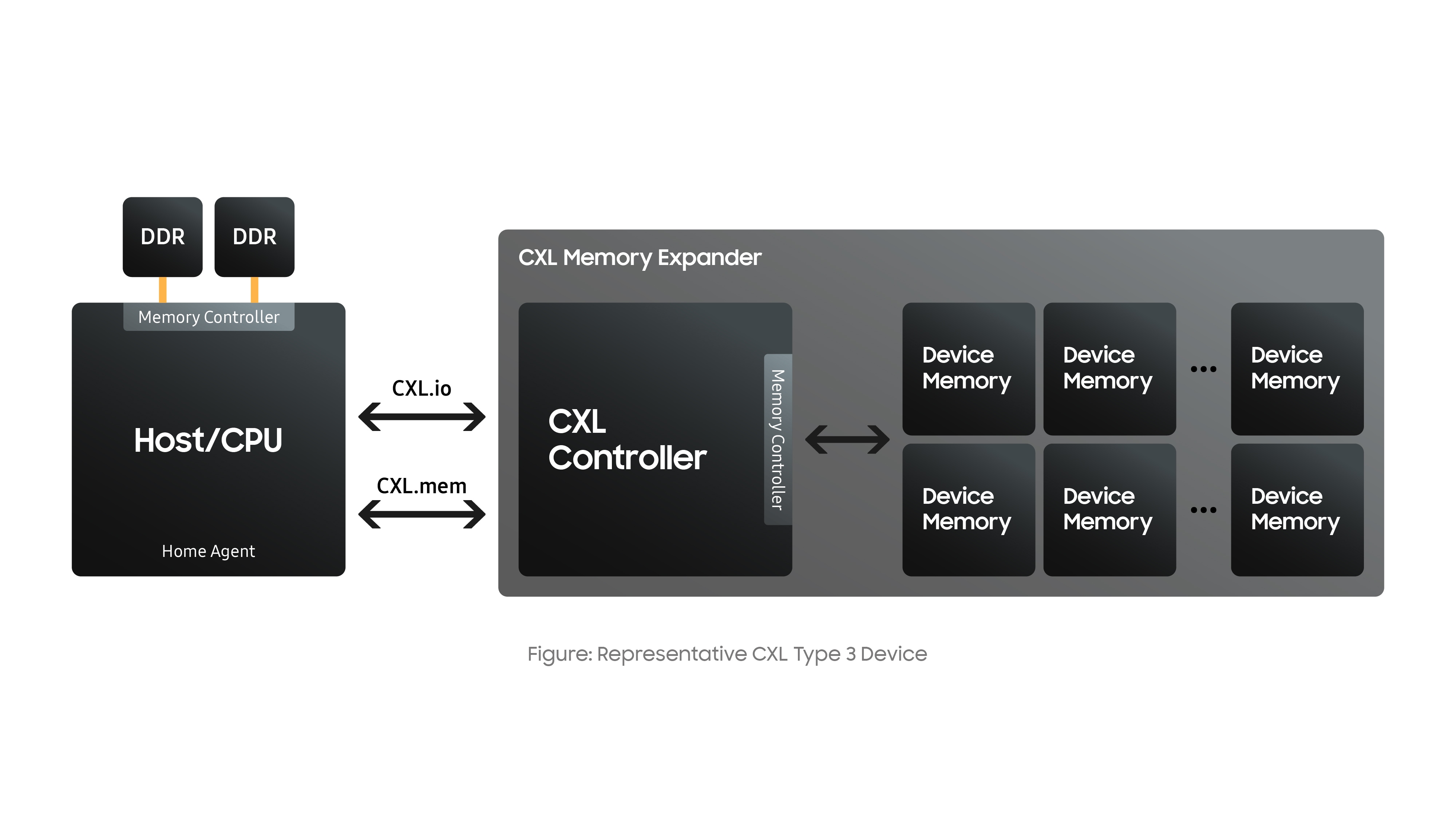 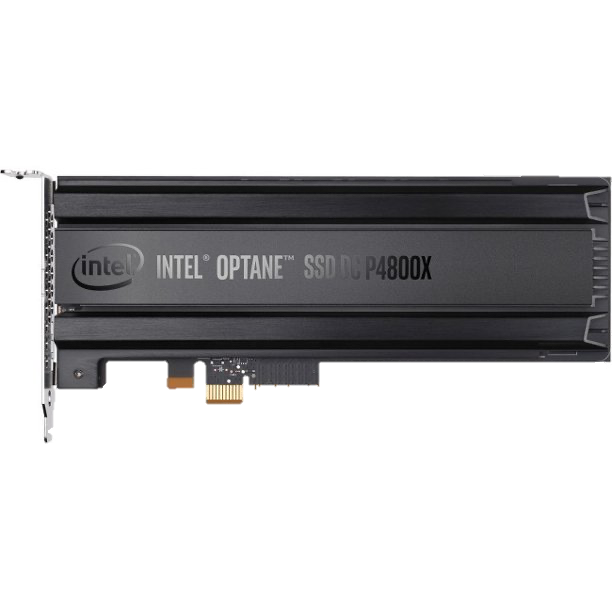 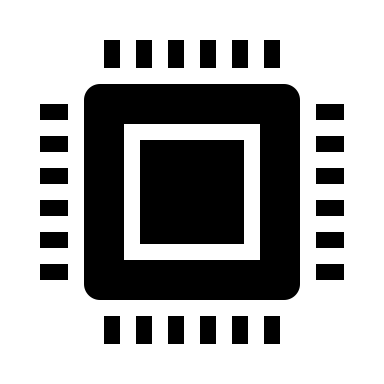 High-end SSD
Access to both local and remote memory modules
Byte-addressable interface
14
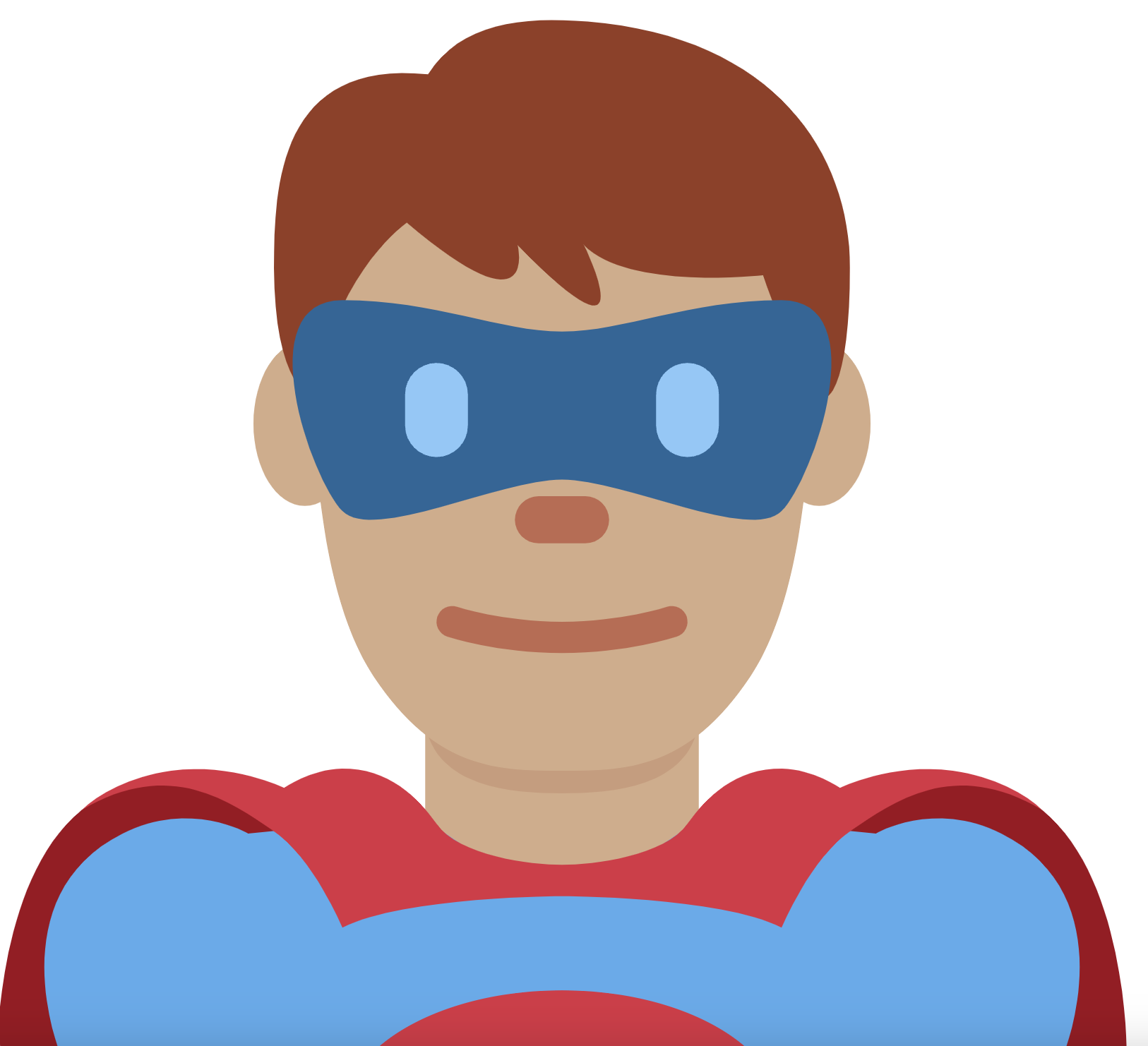 Researchers try to save the day
15
Co-design the hardware and the OS 
to reduce VM overheads
Software-managed TLB Subsystem
Nagle+ ISCA 1993
Ryoo+ ISCA 2017
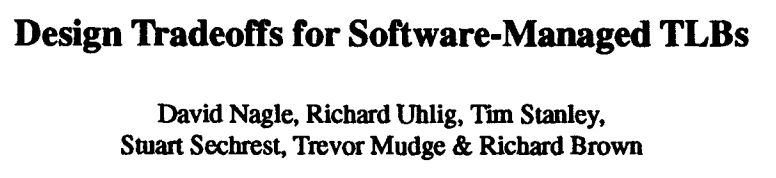 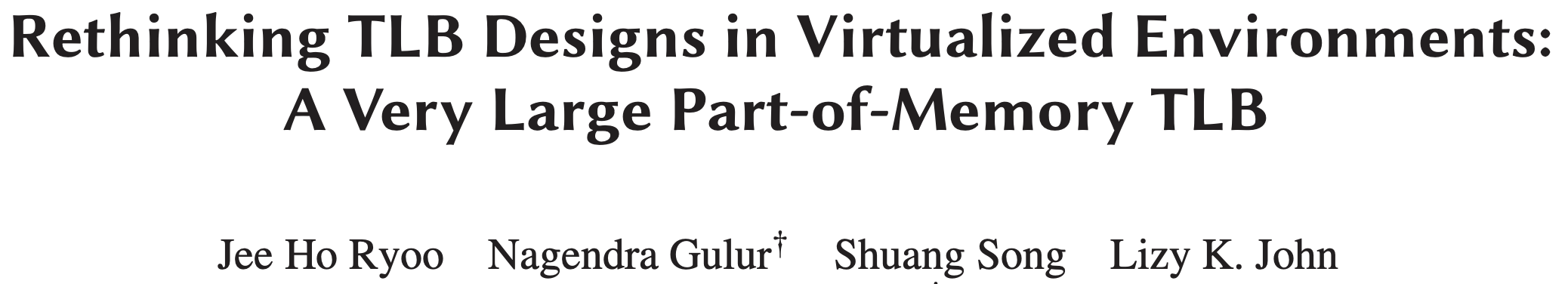 Marathe+ MICRO 2017
Jaleel+ TACO 2019
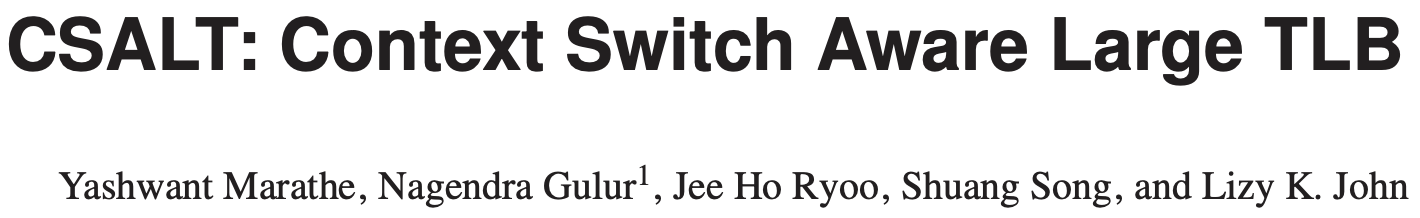 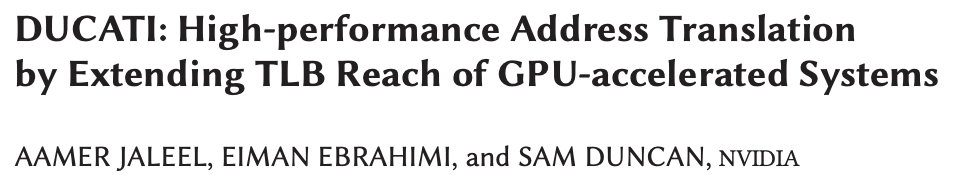 16
Co-design the hardware and the OS 
to reduce VM overheads
Leveraging VA-to-PA Contiguity
Pham+ MICRO 2012
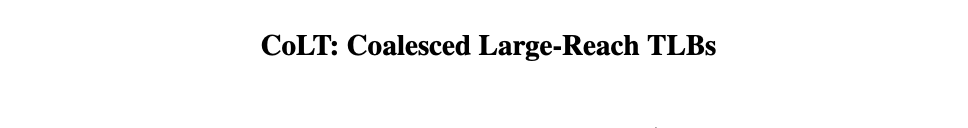 Karakostas*,Ghandhi*+ ISCA 2015
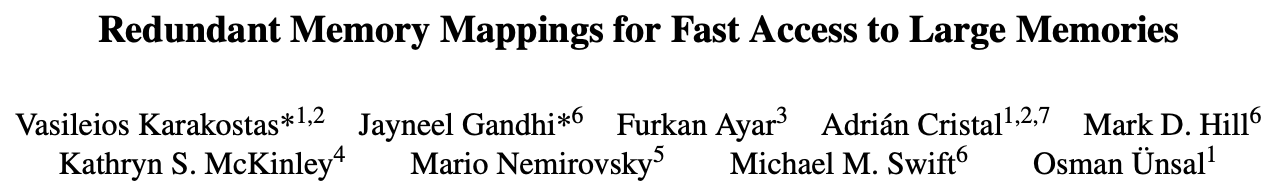 Ausavarungnirun+ MICRO 2017
Zhao+ ISCA 2022
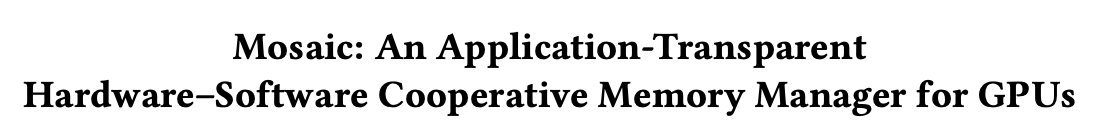 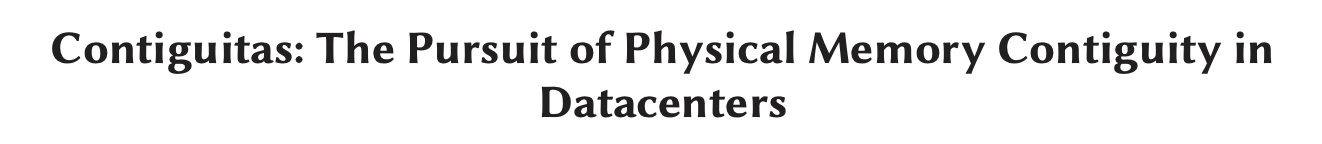 Software-managed TLB Subsystem
17
Co-design the hardware and the OS 
to reduce VM overheads
Accelerating Memory Allocation
Tirumalasetty+ TACO 2022
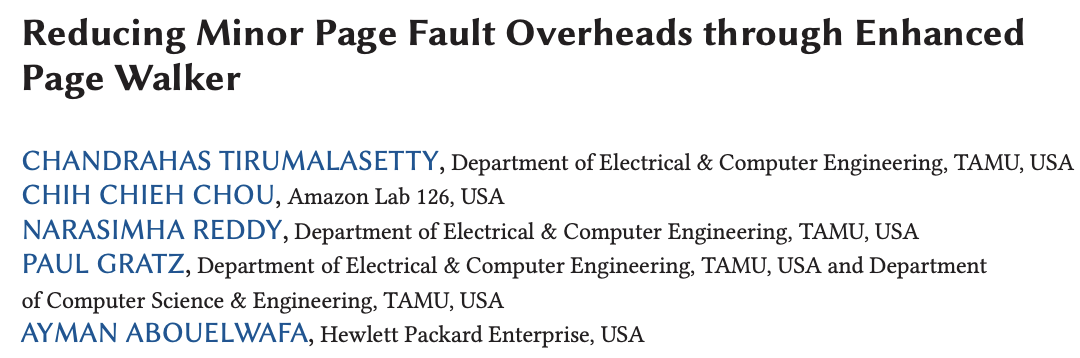 Lee+ ISCA 2020
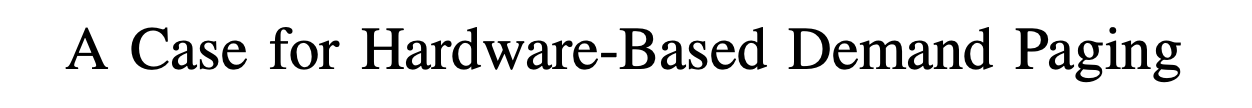 Wang+ MICRO 2023
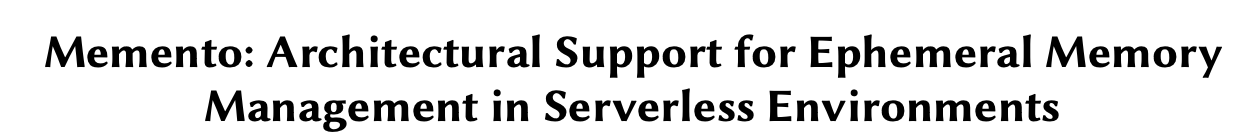 Software-managed TLB Subsystem
Leveraging VA-to-PA Contiguity
18
Co-design the hardware and the OS 
to reduce VM overheads
Alternative Address Mappings
Picorel+ PACT 2016
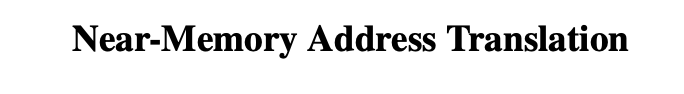 Gosakan+ ASPLOS 2023
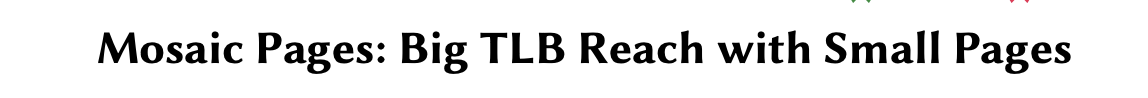 Kanellopoulos+ MICRO 2023
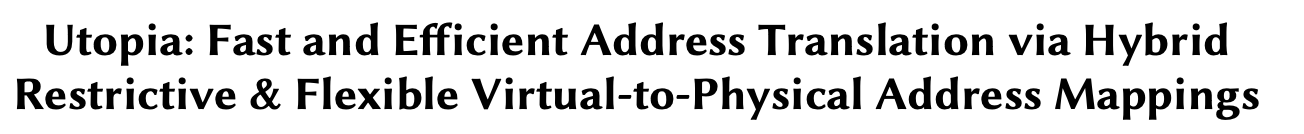 Software-managed TLB Subsystem
Accelerating Memory Allocation
Leverage VA-to-PA Contiguity
19
Co-design the hardware and the OS 
to reduce VM overheads
Rethinking the Page Table Design
Employing Multiple Page Sizes
and more...
Alternative Address Mappings
Software-managed TLB Subsystem
Leverage VA-to-PA Contiguity
Accelerating Memory Allocation
20
Co-design the hardware and the OS 
to reduce VM overheads
Rethinking the Page Table Design
Employing multiple page sizes
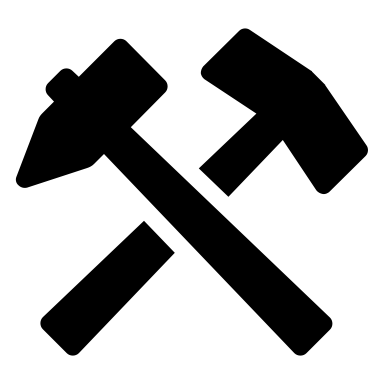 Leverage VA-to-PA Contiguity
Accelerate Memory Allocation
Software-managed TLB Subsystem
Alternative Address Mappings
Wide range of hardware-OS co-design 
techniques that aim to improve virtual memory
21
Effectively evaluating VM techniquesis crucial for progress in the domain
22
Challenges in Evaluation
Interplay between system components
Software-level Memory Management
Hardware MMU
System Components
23
Example: Page Table and Large Pages
Page Table 
Size
OS Allocation Policy
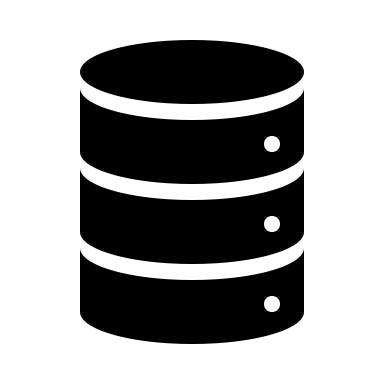 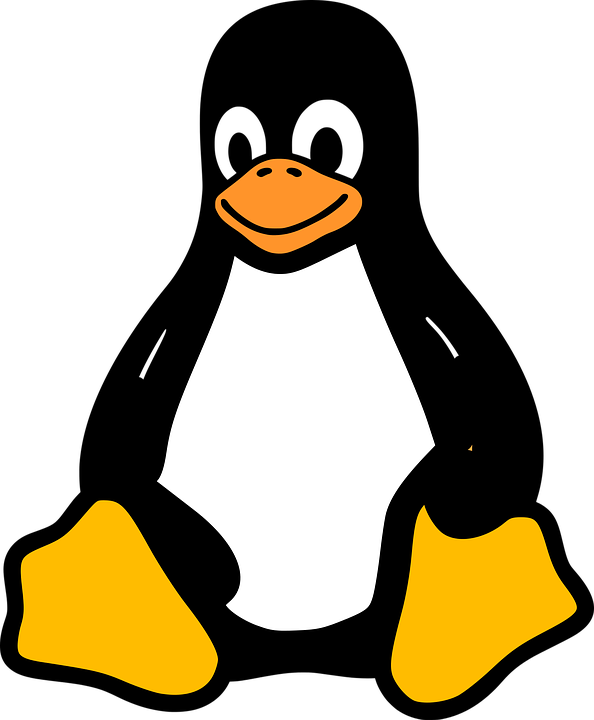 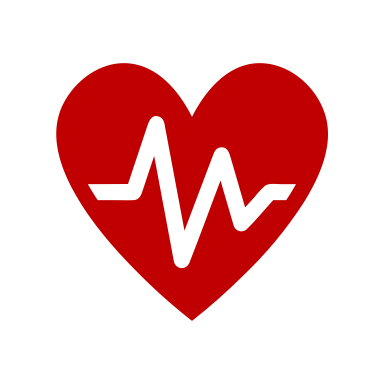 Size of the page table depends on the number of large pages provided by the OS
24
Example: Page Table and Large Pages
OS Kernel
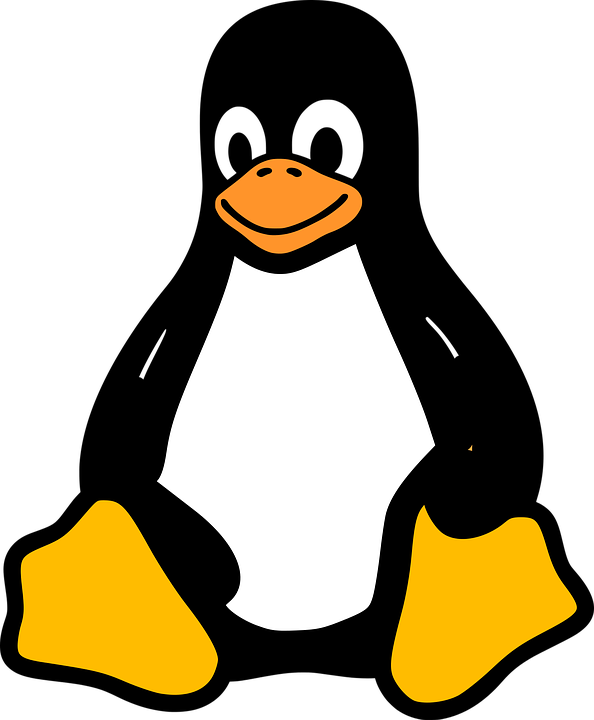 Page Table
”I can provide plenty
 of large pages”
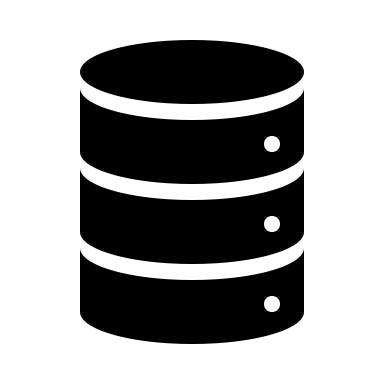 # Entries
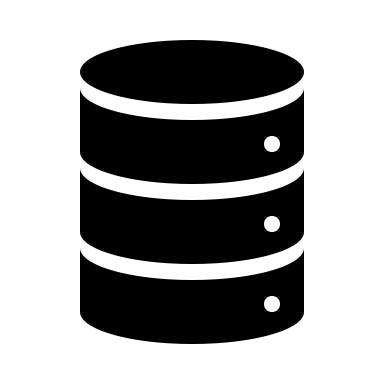 Free
2MB Pages
25
Example: Page Table and Large Pages
OS Kernel
“Fragmentation is rising so
I cannot allocate 2MB pages”
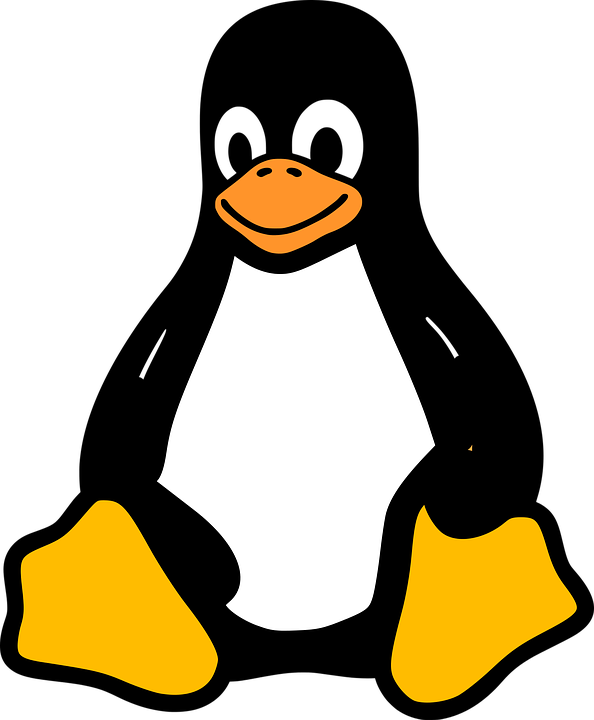 Page Table
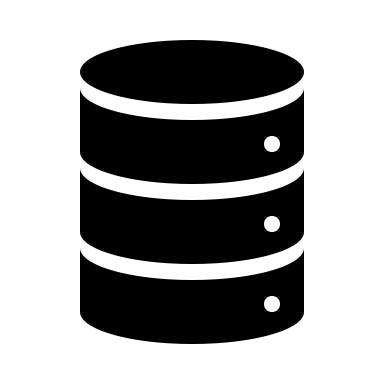 # Entries
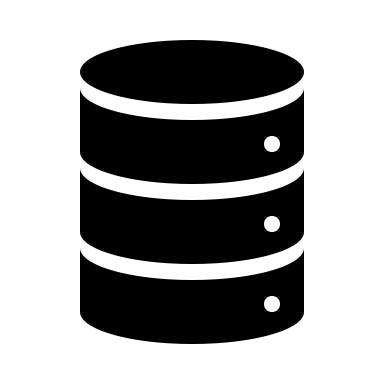 4KB Pages
26
Page Table and Memory Interference
DRAM Bank
App 1
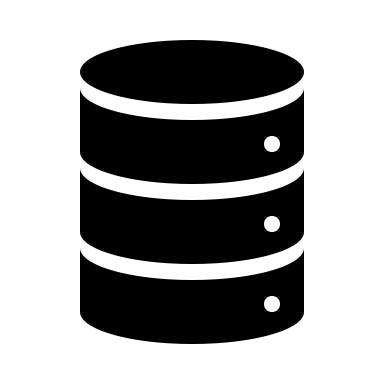 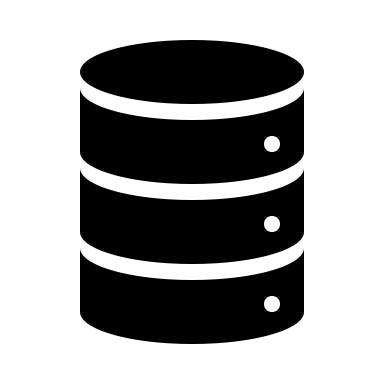 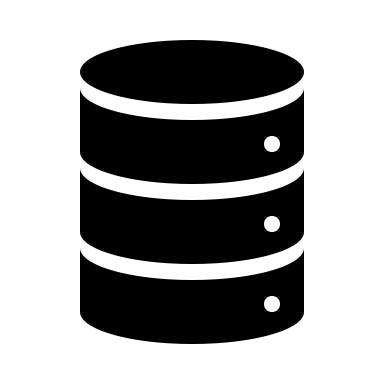 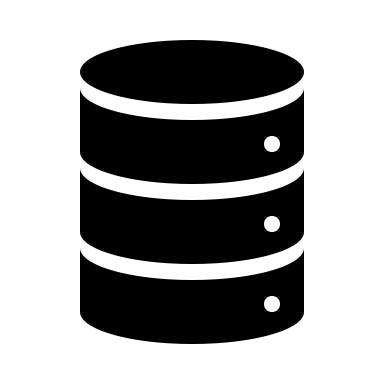 Page Table Entries
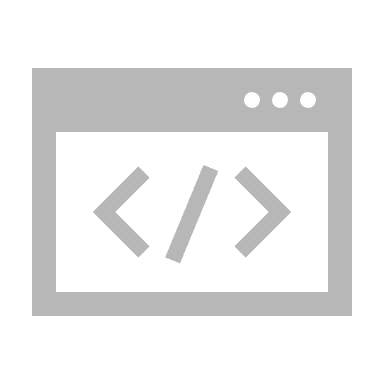 Rows
.
.
.
.
.
.
App 2
App 2
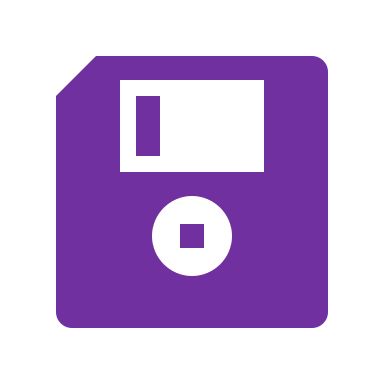 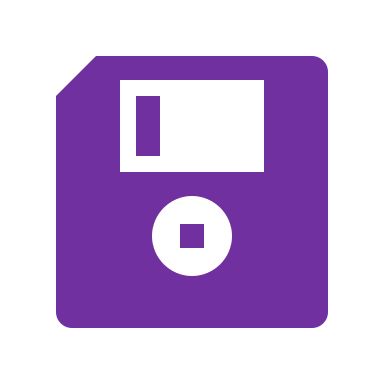 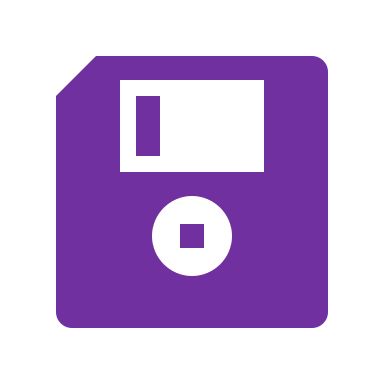 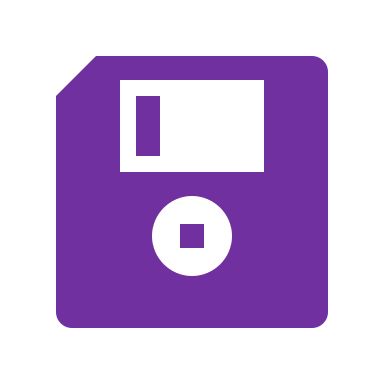 Program  
Data
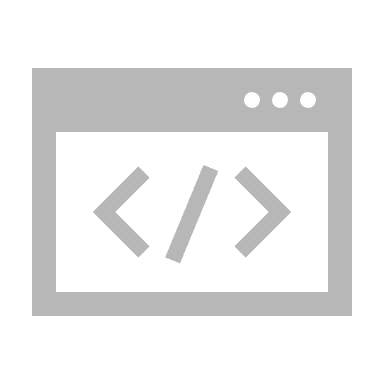 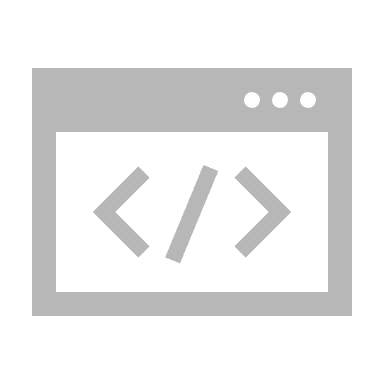 Row Buffer
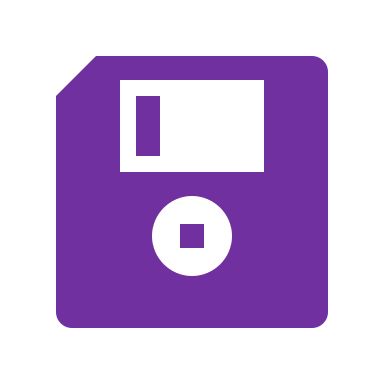 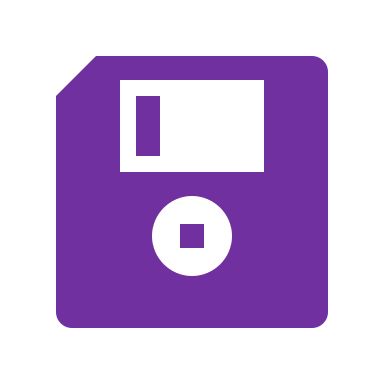 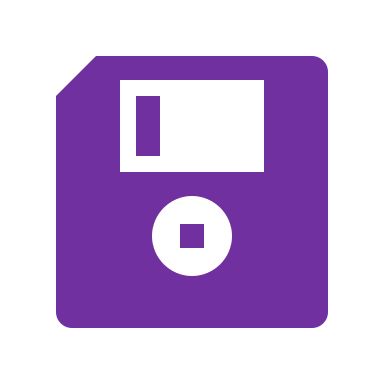 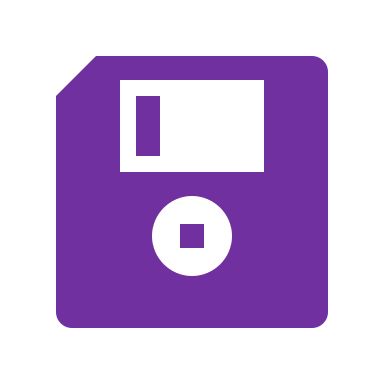 Program  
Data
27
Page Table and Memory Interference
DRAM Bank
App 1
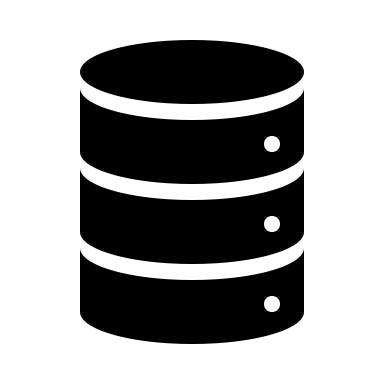 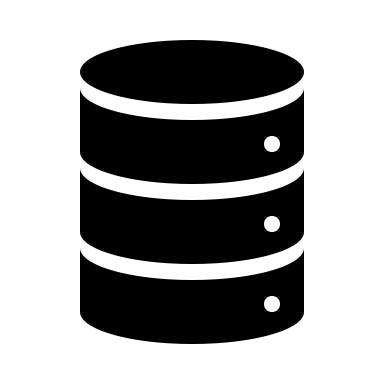 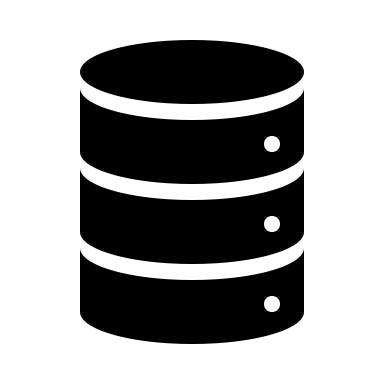 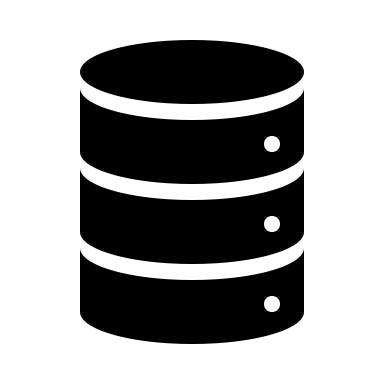 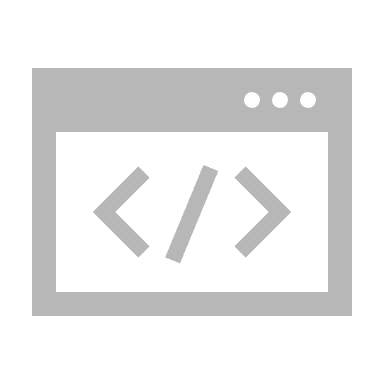 Rows
.
.
.
.
.
.
Conflict
App 2
App 2
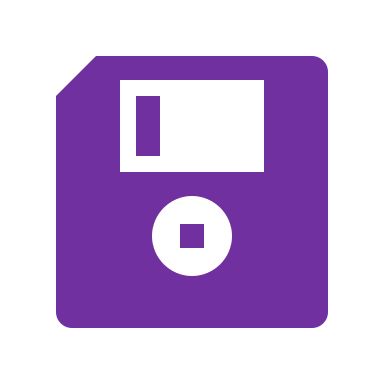 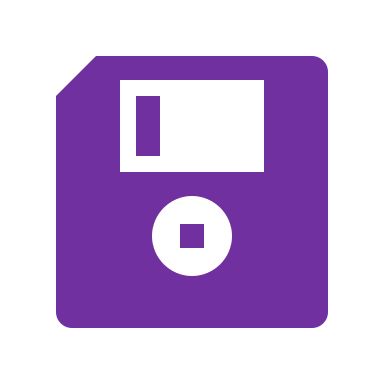 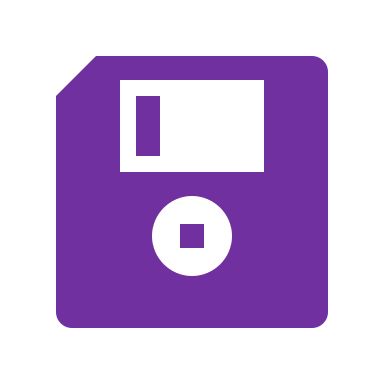 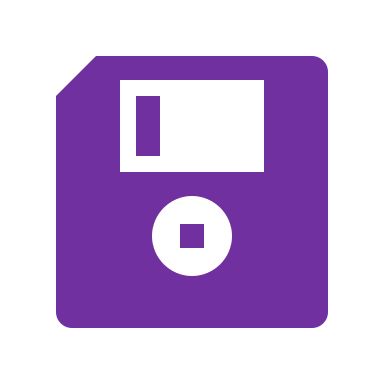 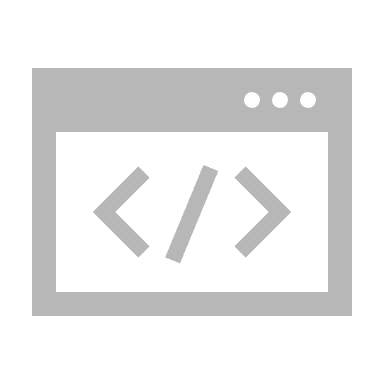 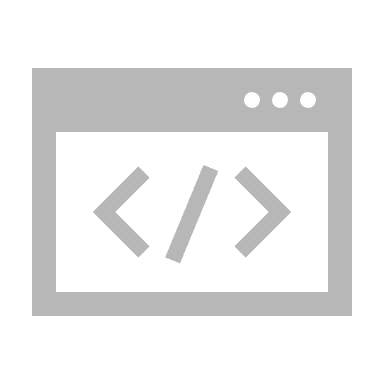 Row Buffer
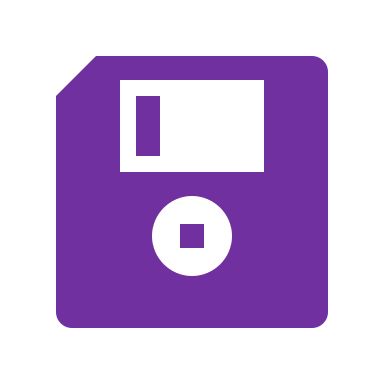 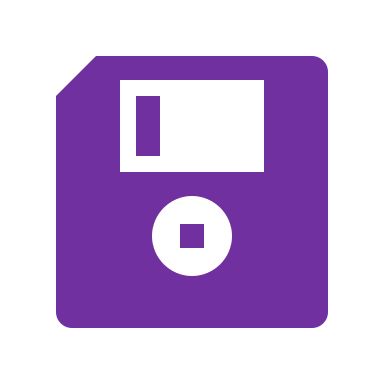 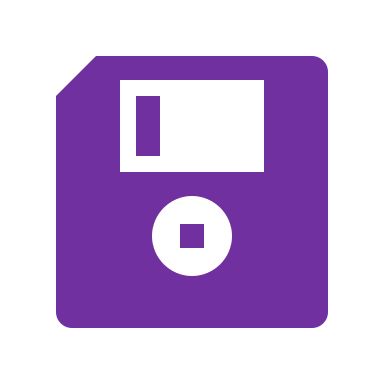 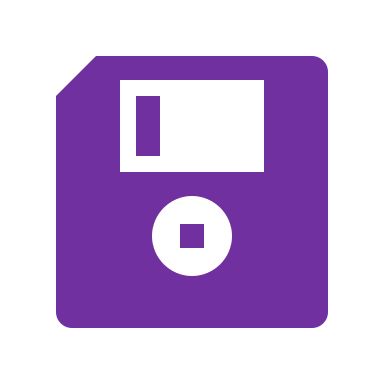 28
Page Table and Memory Interference
DRAM Bank
App 1
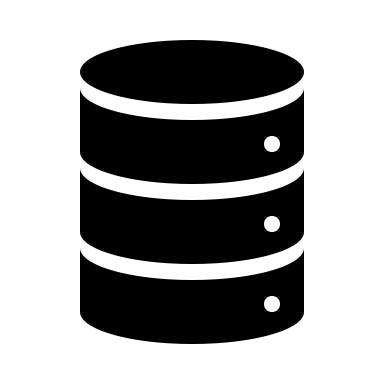 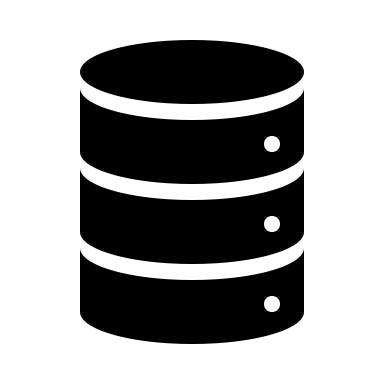 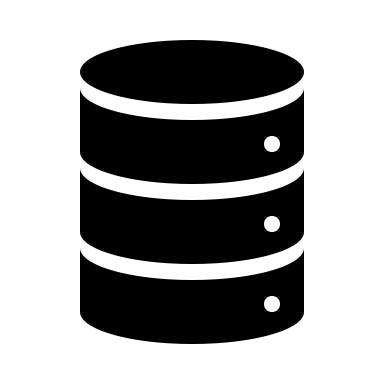 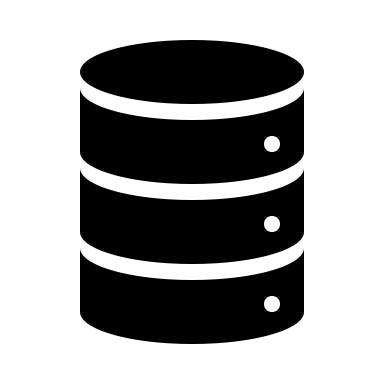 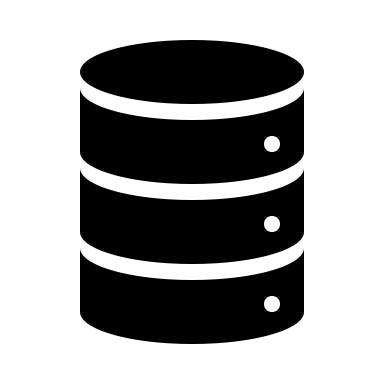 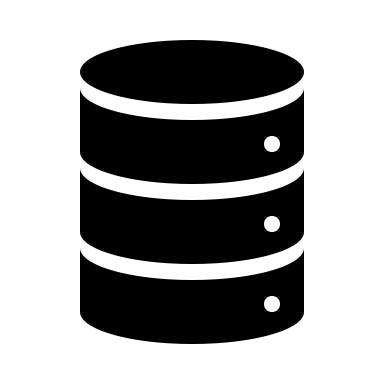 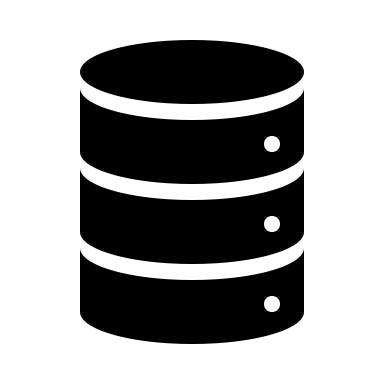 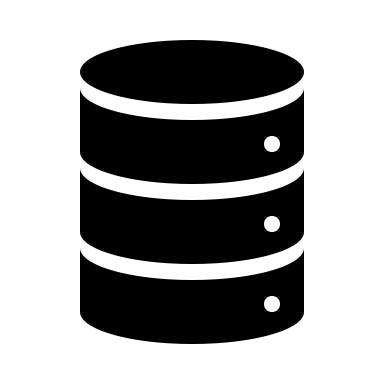 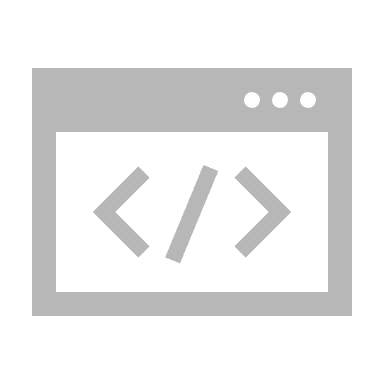 Rows
.
.
.
.
.
.
App 1
App 2
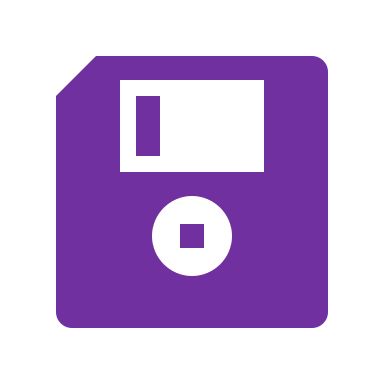 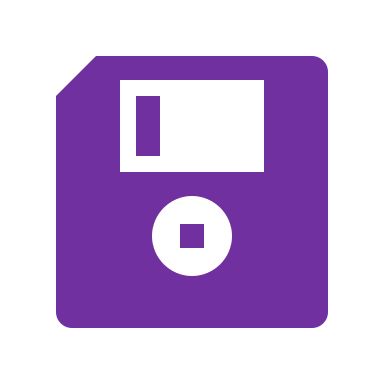 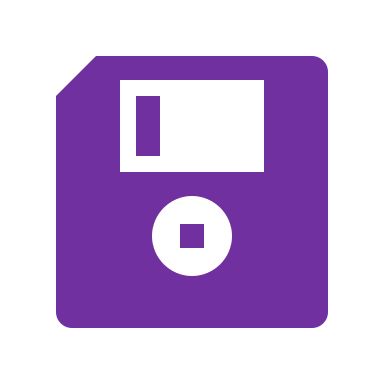 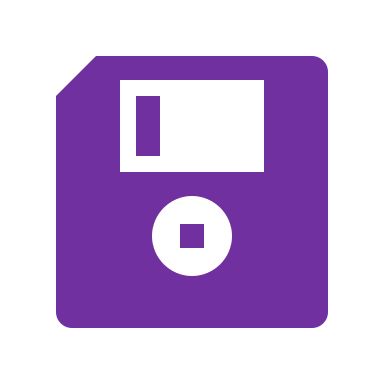 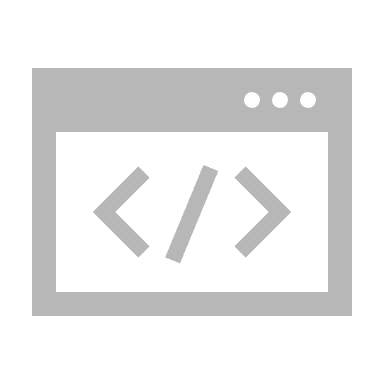 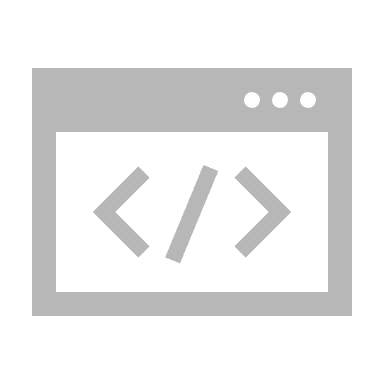 Row Buffer
45
Page Table and Memory Interference
DRAM Bank
App 1
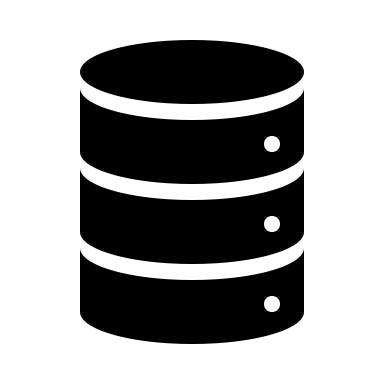 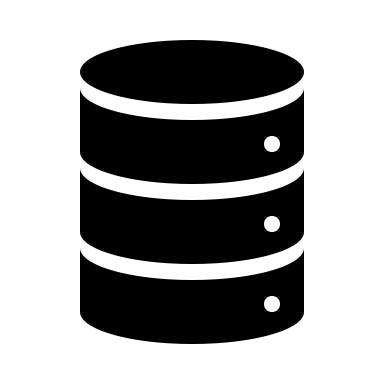 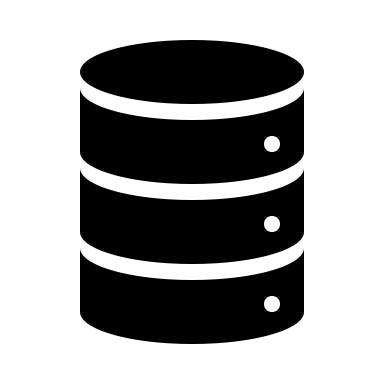 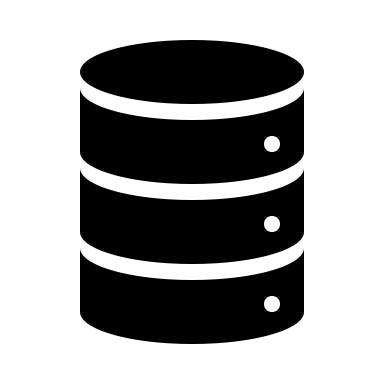 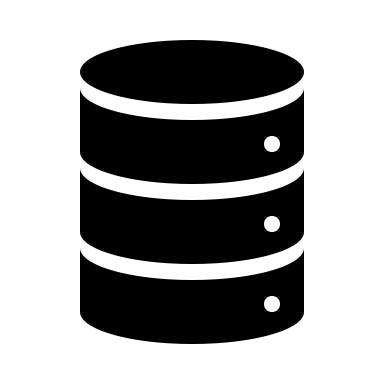 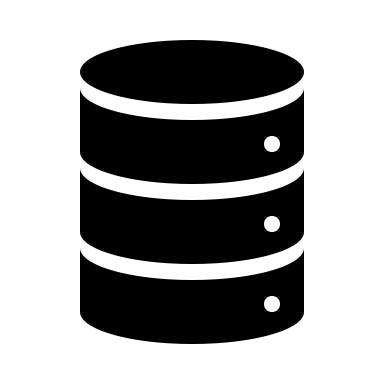 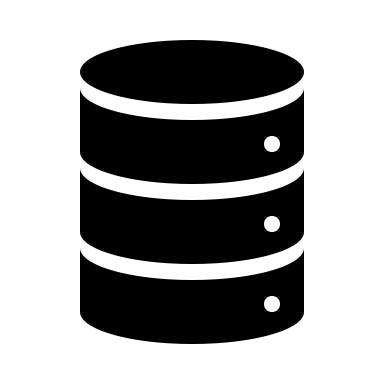 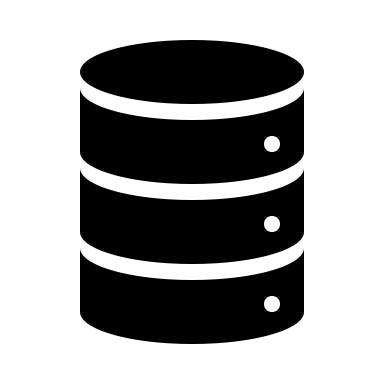 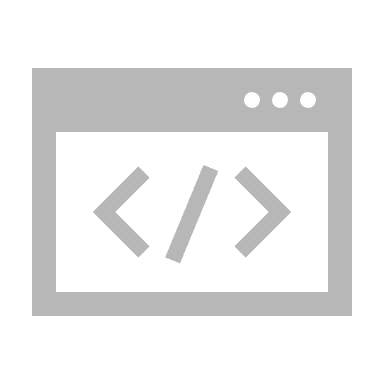 Rows
.
.
.
.
.
.
App 1
App 2
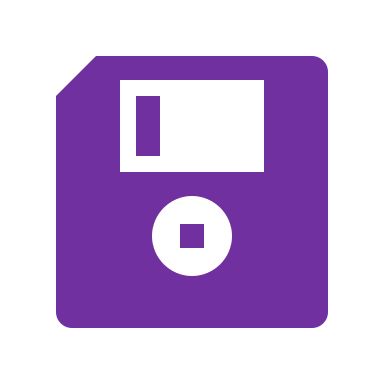 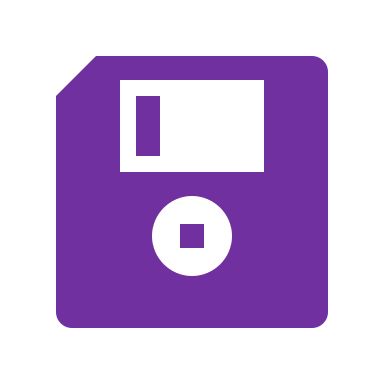 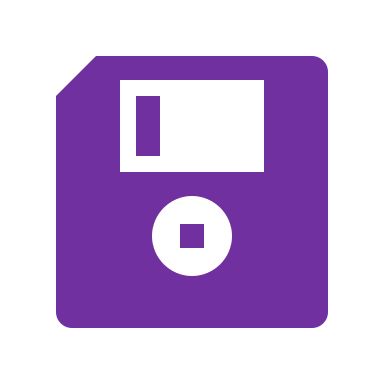 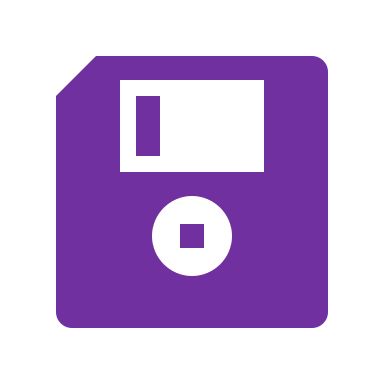 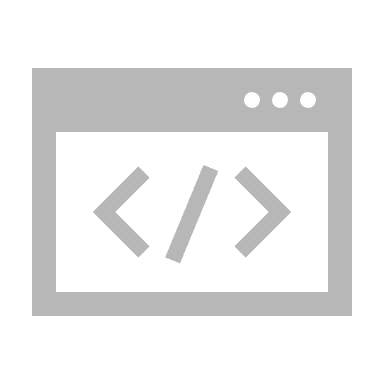 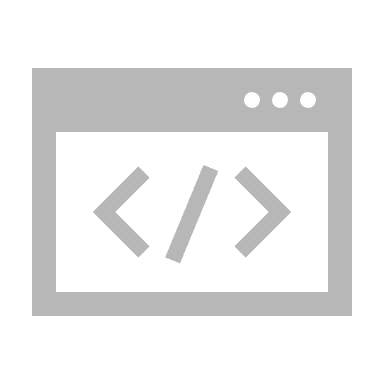 Conflict
Row Buffer
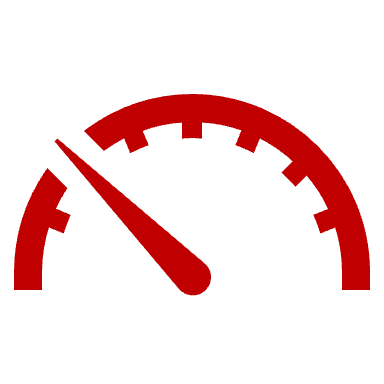 30
Page Table and Memory Interference
DRAM Bank
App 1
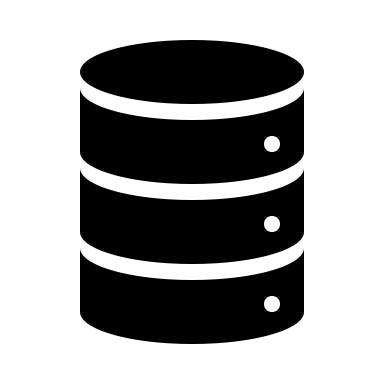 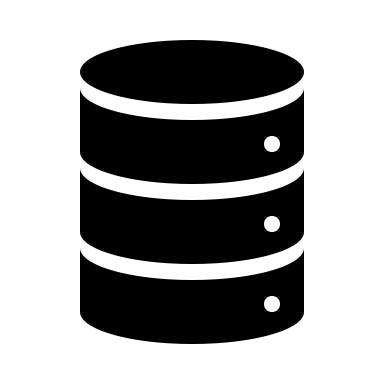 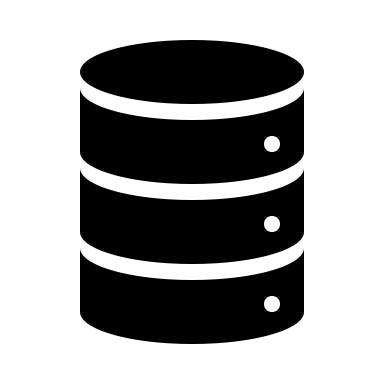 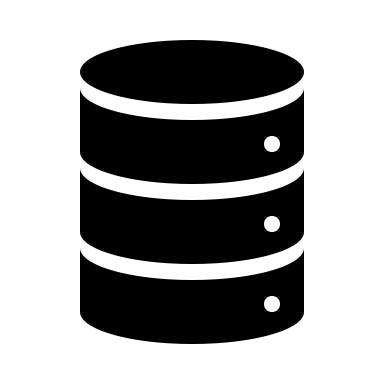 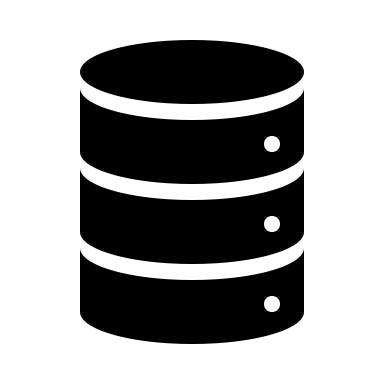 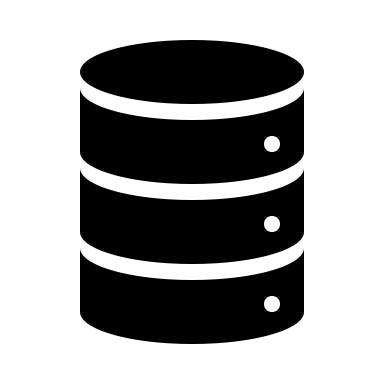 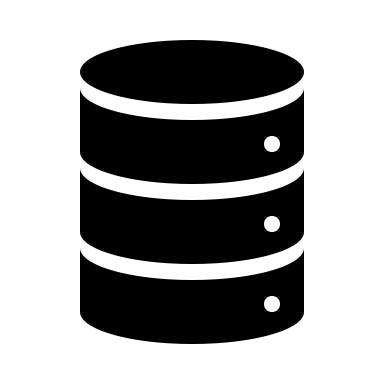 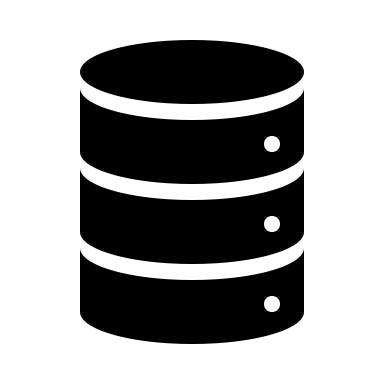 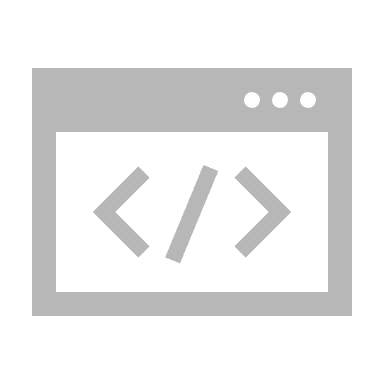 Rows
Frequent accesses 
to page table entries cause 
high interference in main memory
.
.
.
.
.
.
App 1
App 2
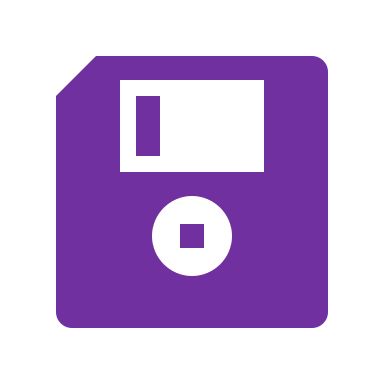 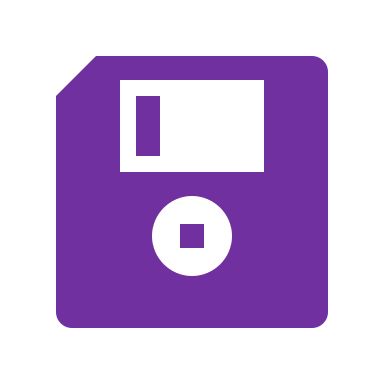 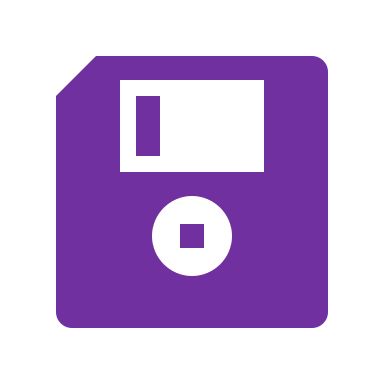 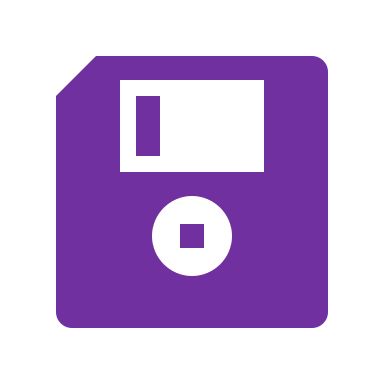 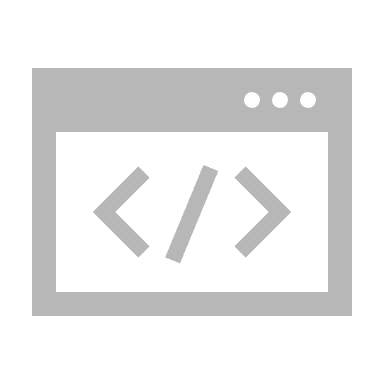 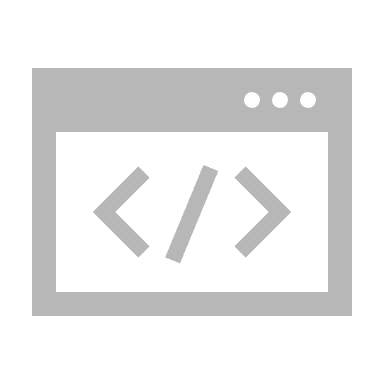 Conflict
Row Buffer
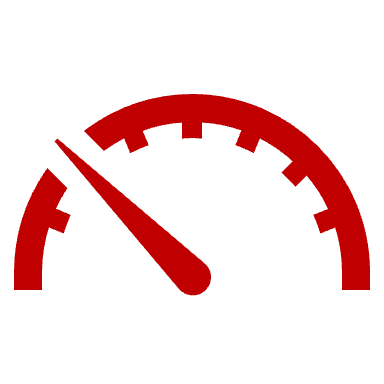 31
Challenges in Evaluation
Software-level Memory Management
Hardware MMU
System Components
32
Challenges in Evaluation
Software-level Memory Management
Evaluating the interplay between components  is critical when assessing current and new VM techniques
Hardware MMU
System Components
33
Researchers have architectural simulators at their disposal
34
Existing Architectural Simulators
Two main classes of simulators
1
Emulation-based
2
Full-system
35
Emulation-based Simulators
Ramulator
ZSim
Sniper
ChampSim
High simulation speed with a focus on modeling microarchitectural features
Limited support for OS primitives
Analytically estimate
 VM Overheads
36
Analytical Estimation of VM Overheads
First-order Models
Simple mathematical or algorithmic approximation
Example
Page Table Walk Latency = 100 cycles (fixed)
Minor Page Fault Latency = 2000 cycles (fixed)
Is this good enough?
37
Variable PTW Latency
Low Memory Intensity
High Memory 
Intensity
Average PTW Latency (measured in a real system) ranges from 33 up to 184 cycles
38
Variable Memory Allocation Latency
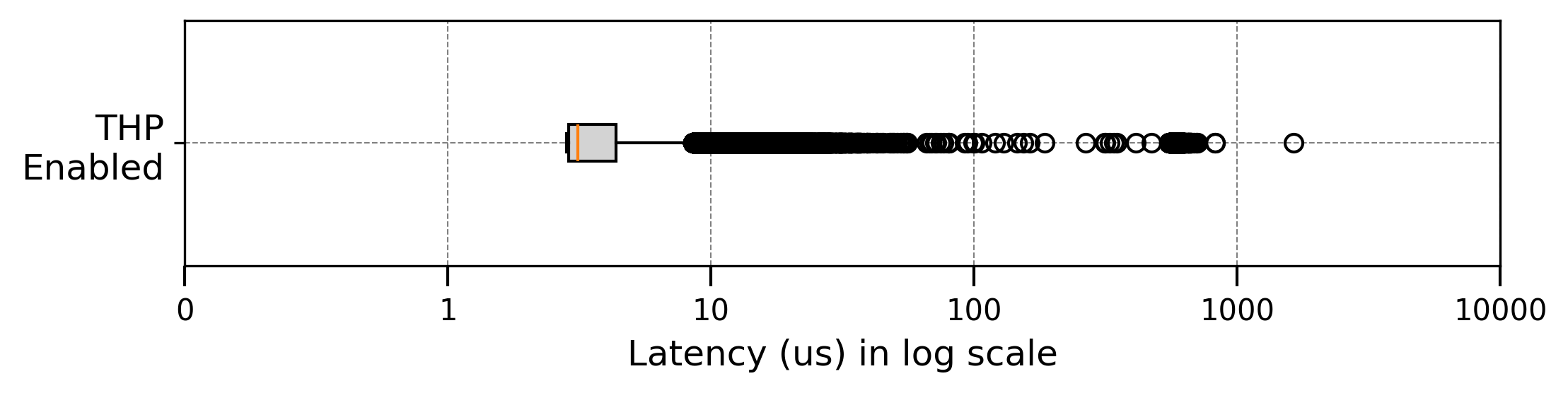 Contribution of outliers to total memory allocation latency: 67%
THP
Enabled
Median
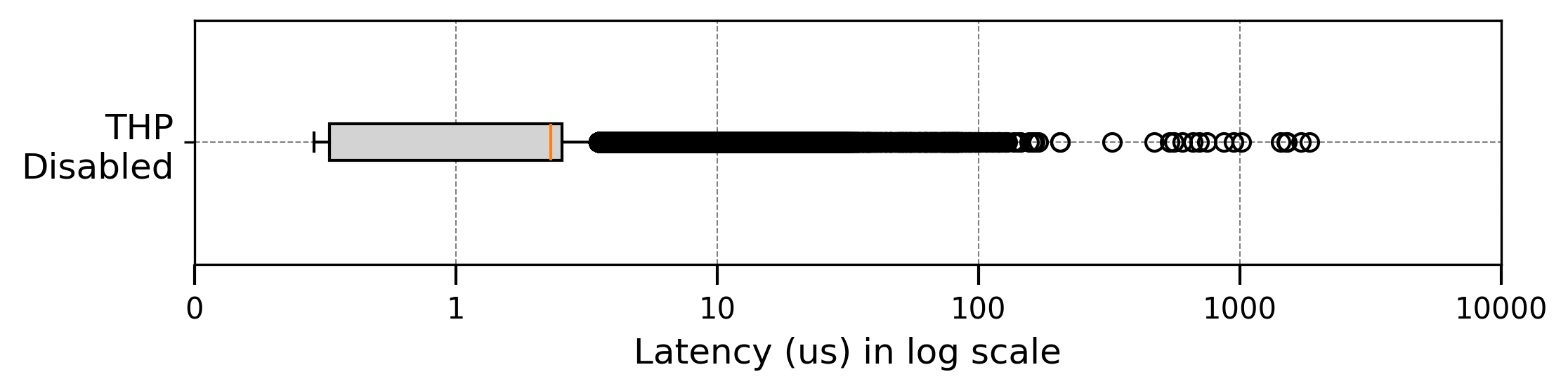 Contribution of outliers to total minor page fault latency: 25%
THP
Disabled
25th 
percentile
75th percentile
Physical Memory Allocation Latency (μs) in Log Scale
39
[Speaker Notes: In this experiment, we measured the memory allocation latency using ftrace with THP disabled and enabled.]
Variable Memory Allocation Latency
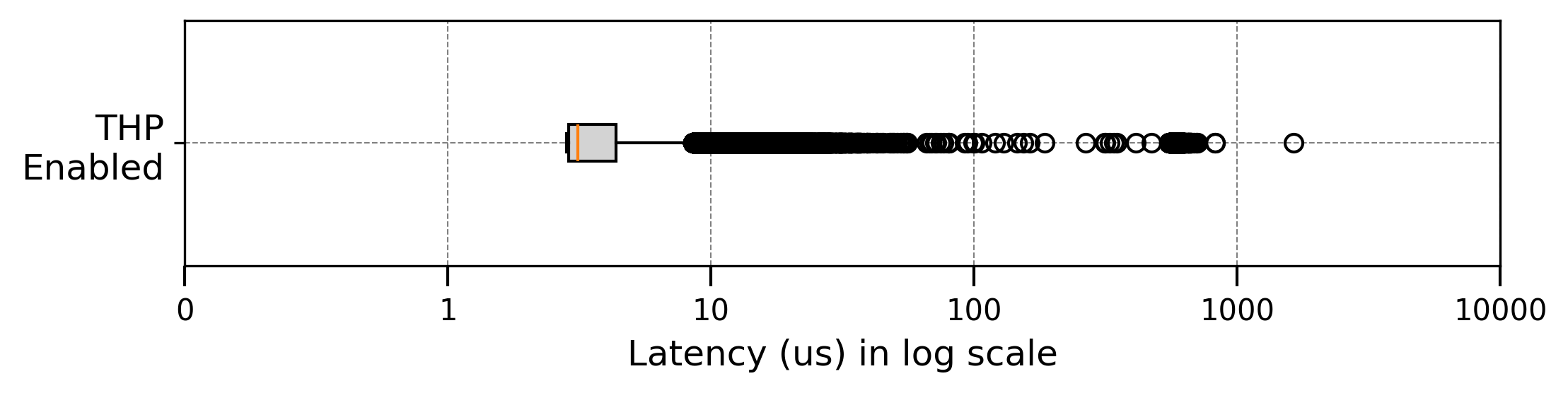 Contribution of outliers to total memory allocation latency: 67%
THP
Enabled
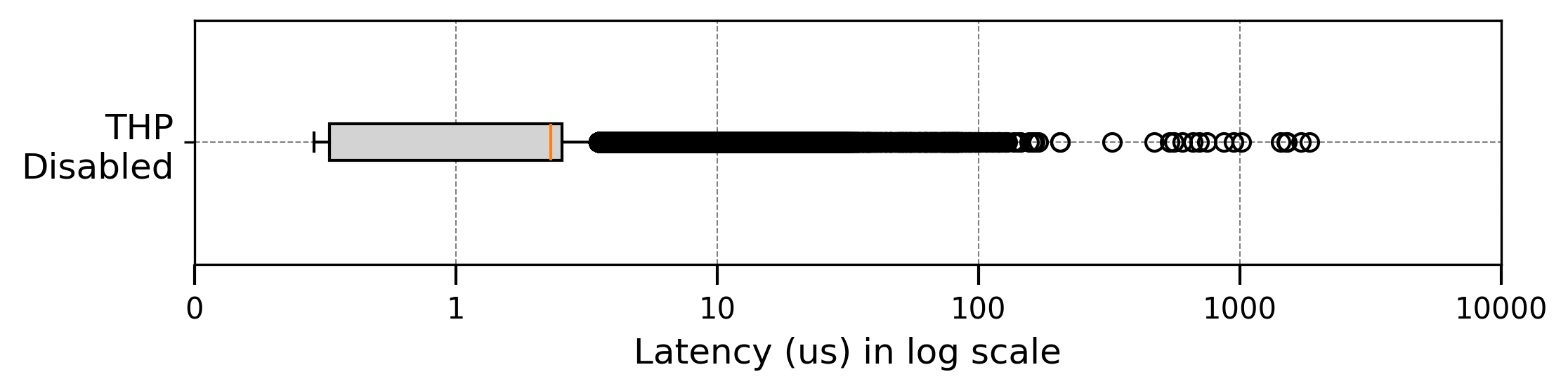 Contribution of outliers to total minor page fault latency: 25%
THP
Disabled
Physical Memory Allocation Latency (μs) in Log Scale
The latency of handling memory allocation
 (measured in a real system) 
exhibits high variability
40
[Speaker Notes: The contribution of the outlier values (above seventy-fifth percentile) is 67% of the total latency.]
Variable Memory Allocation Latency
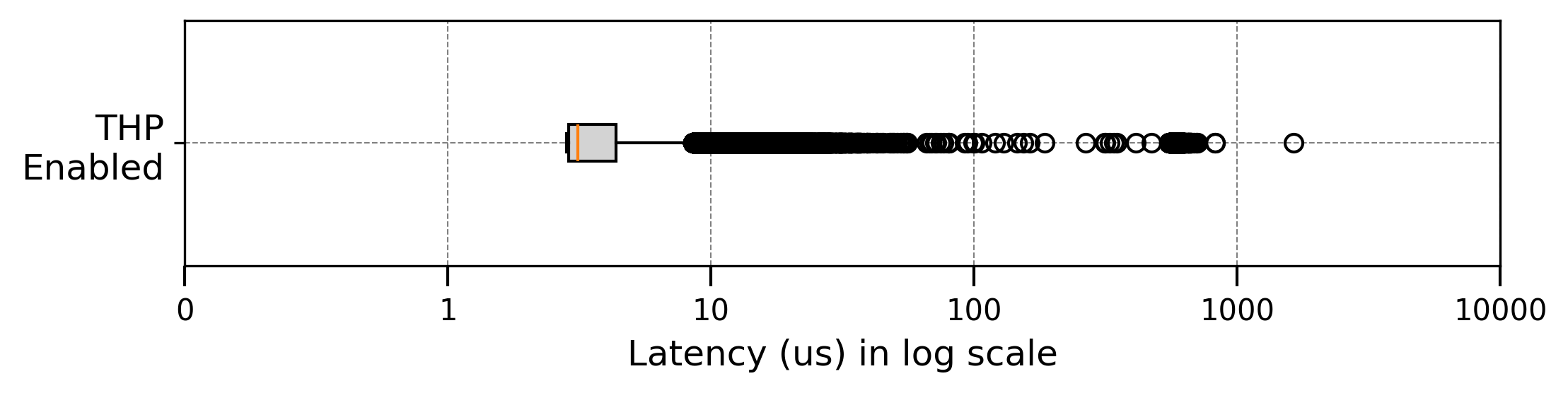 Contribution of outliers to total memory allocation latency: 67%
THP
Enabled
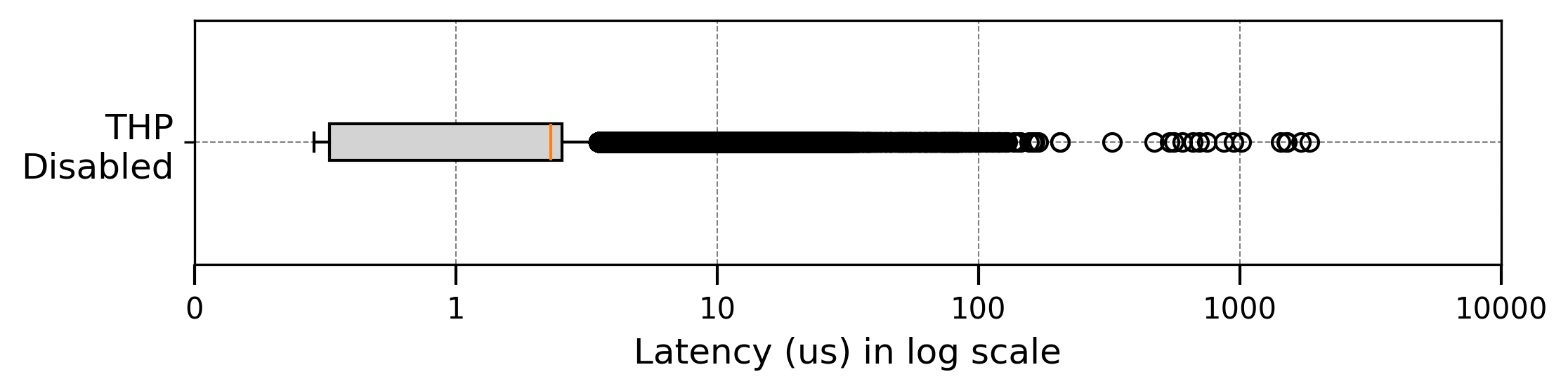 Contribution of outliers to total minor page fault latency: 25%
THP
Disabled
Physical Memory Allocation Latency (μs) in Log Scale
The latency of handling memory allocation
 (measured in a real system) 
exhibits high variability
41
[Speaker Notes: In contrast, outliers with THP disabled, contribute only by 25% to the total latency.]
Analytical Estimation of VM Overheads
Use of First-order Models
First-order models do not accurately 
capture the dynamic nature of VM overheads
42
Full-System Simulators
gem5-FS
QFlex
PTLsim
Enable the execution of a full-blown OS 
on top of a hardware simulator
Low simulation speed
Hard to develop
43
Existing Architectural Simulators
Two main classes of simulators
1
Emulation-based
2
Full-System
44
Existing Architectural Simulators
Emulation-based
Dichotomy
Simulation Speed
Full-System
Accuracy in Estimating VM overheads
45
Existing Architectural Simulators
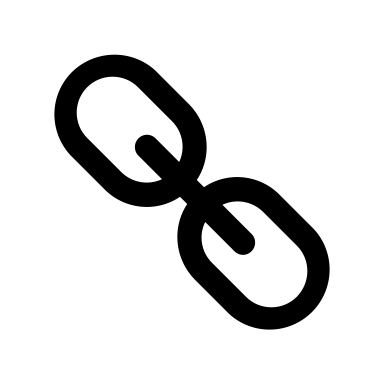 Emulation-based
Our goal
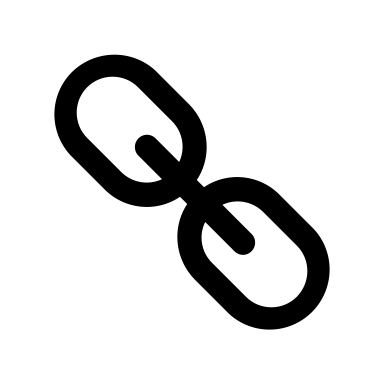 Simulation Speed
Full-System
Accuracy in Estimating VM overheads
46
Enabling Fast and Accurate VM Research
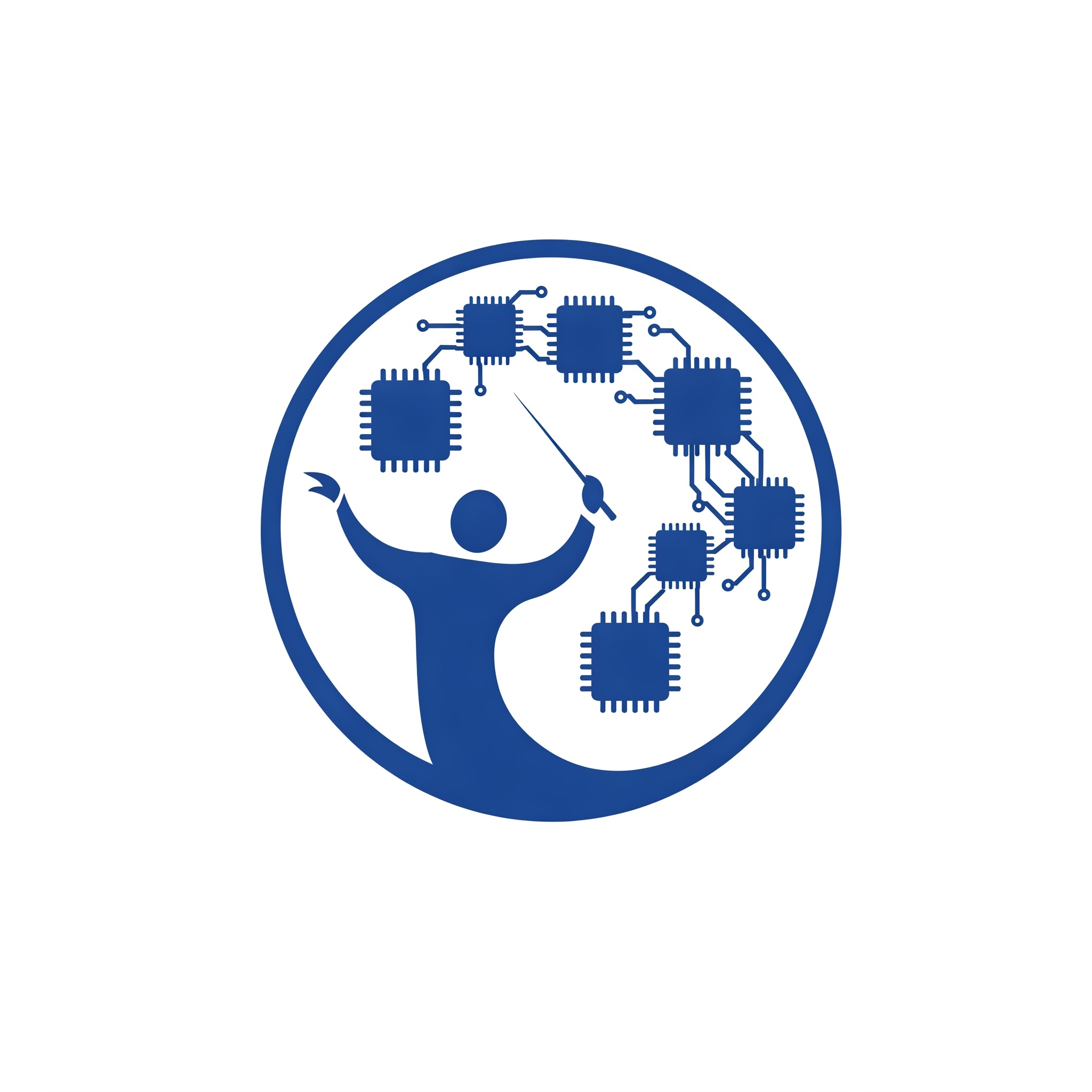 Virtuoso
New simulation framework that enables 
fast and accurate prototyping and evaluation of 
the software and hardware components of VM
47
Imitation-based Simulation Methodology
Lightweight Userspace Kernel 
written in a high-level programming language
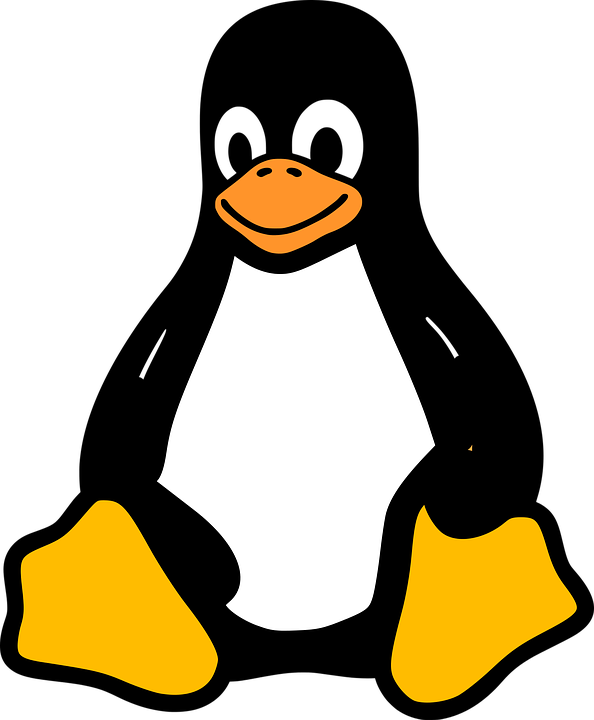 “I will try to imitate 
the full-blown OS”
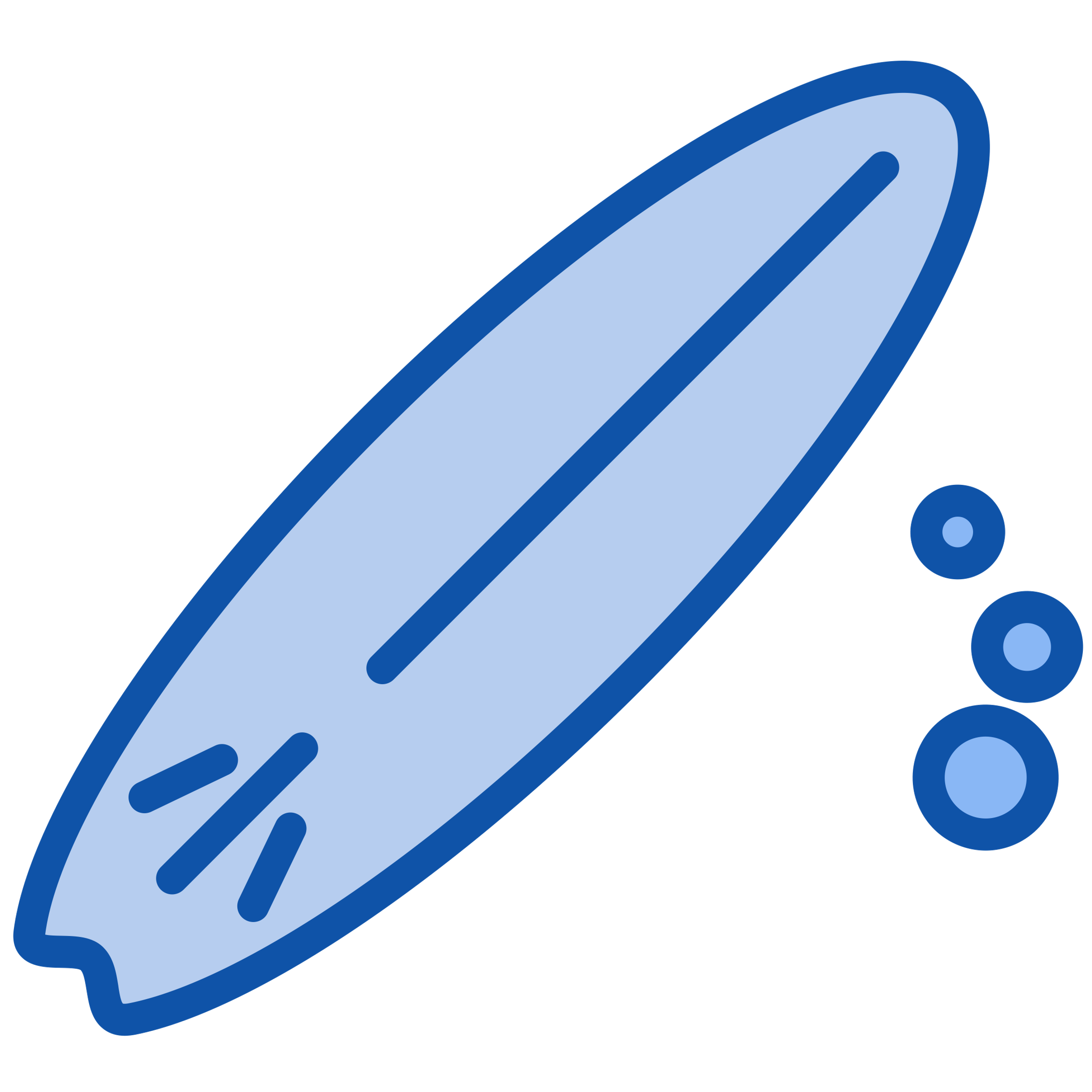 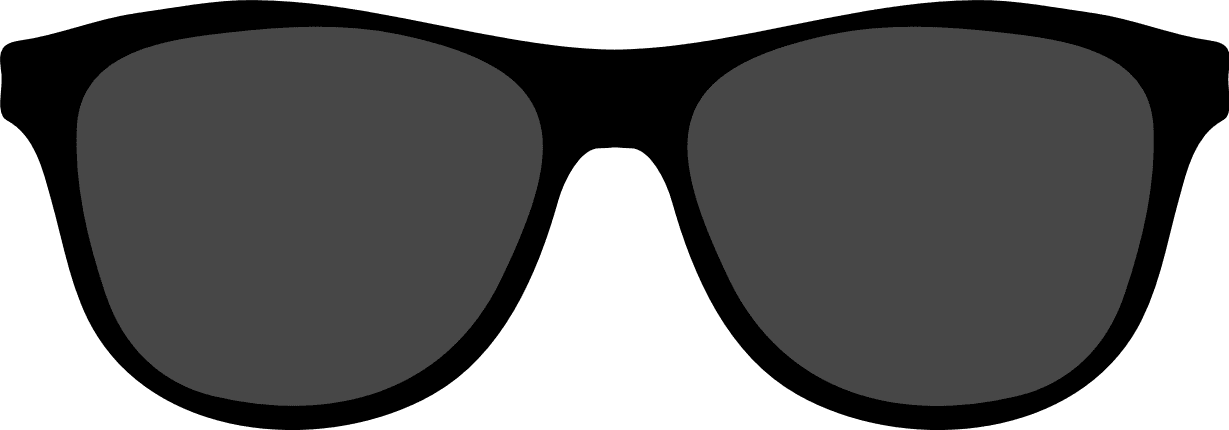 Choose OS modules only related 
to the desired research
48
Imitation-based Simulation Methodology
Interrupts
Monitoring
Full-blown Kernel
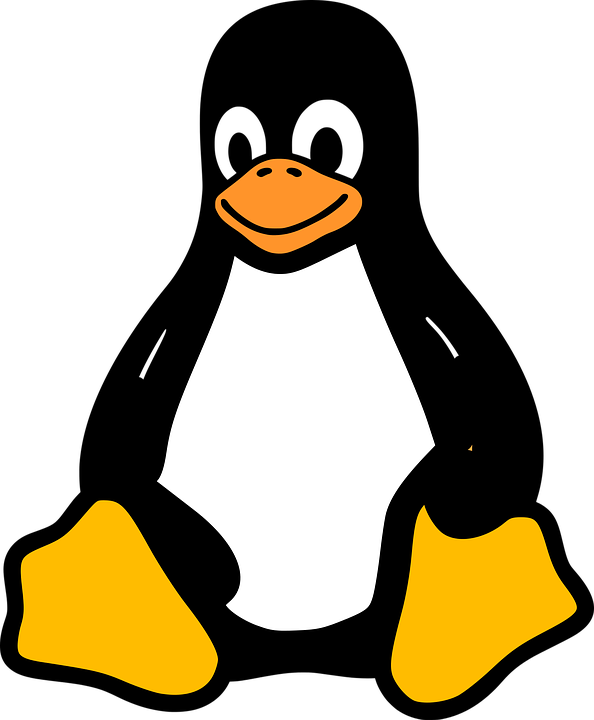 Managing NUMA
Thread Scheduler
Transparent Huge Pages
Data Sharing Support
Virtual Memory Area Handling
Swapping
Cgroups
Boot process
Protection
Block device driver
SLAB Allocator
hugetlbfs
49
Imitation-based Simulation Methodology
Lightweight Userspace Kernel
Swapping
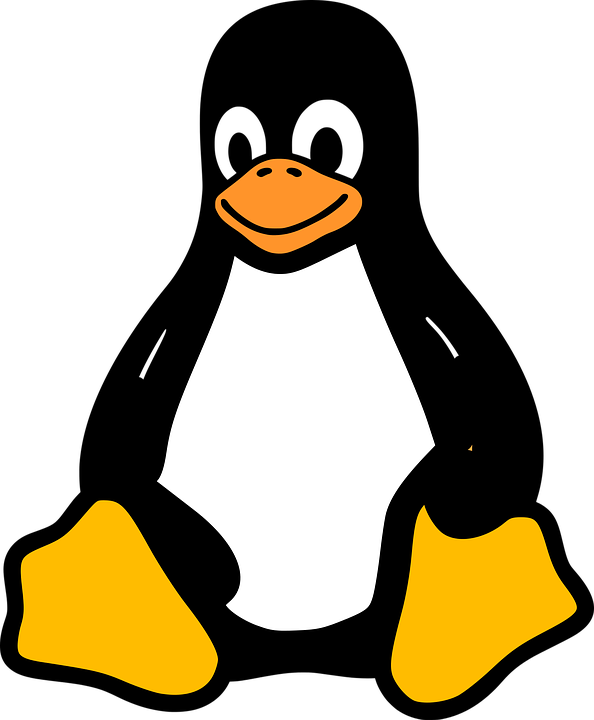 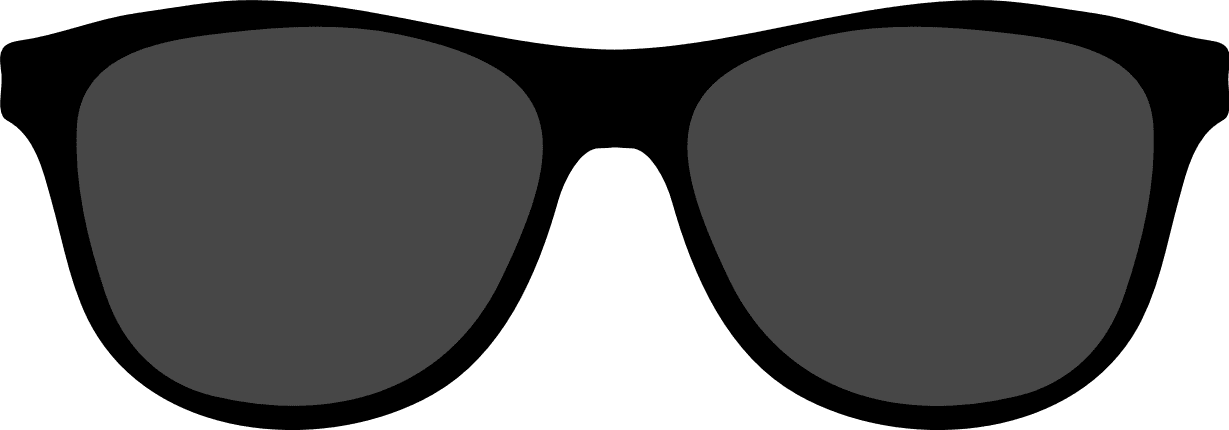 Virtual Memory Area Handling
Transparent Huge Pages
50
Imitation-based Simulation Methodology
Rapid development and prototyping
1
High simulation speed by executing 
only the desired OS kernel functionality
2
Accurate evaluation by integrating 
Virtuoso with an architectural simulator
3
51
Imitation-based Simulation Methodology
Lightweight Userspace Kernel
Desired Memory Management modules written in a high-level language
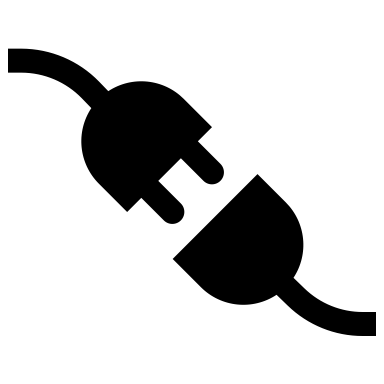 Userspace Kernel Instruction Stream
Binary Instrumentation
add R1, R1 ,R2
+ Imitates the OS-level
Overhead
load R1, [0xA]
Simulator
Core Model
52
Imitation-based Simulation Methodology
Lightweight Userspace Kernel
Desired Memory Management modules written in a high-level language
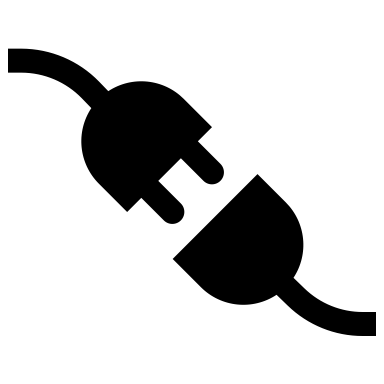 Functional Outcome
Userspace Kernel Instruction Stream
Binary Instrumentation
add R1, R1 ,R2
+ Enables emulation of kernel modules
load R1, [0xA]
Simulator
Core Model
53
Workflow: Page Fault Handling Example
Example Userspace Kernel
Transparent Huge Pages
Buddy Allocator
Page Fault Handler
54
Workflow: Page Fault Handling Example
Example Userspace Kernel
1
Page Fault Handler
6
Workload
2
Binary Instrumentation
Memory 
Access
7
Page Fault
5
3
Core 
Model
MMU 
Model
Translation Request
4
8
Example: Sniper Simulator [Carlson+ TACO 12]
55
Workflow: Page Fault Handling Example
Example Userspace Kernel
Page Fault Handler
Workload
Memory 
Access
Page Fault
Outcome
Core 
Model
MMU 
Model
Translation Request
Example: Sniper Simulator [Carlson+ TACO 12]
56
MimicOS: Imitating the Linux Kernel
MimicOS modules written in C++
Buddy Allocator
Radix-based page table
hugetlbfs
Transparent Huge Pages
Swap Space
Page Cache
More details in the paper
https://arxiv.org/pdf/2403.04635
57
VirTool: State-of-the-art VM techniques
Toolset encompassing the HW/SW components 
of multiple state-of-the-art VM techniques
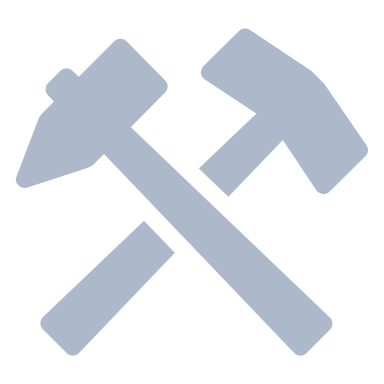 4 page table designs
Software-Managed TLB
Page-Size Prediction
2 Memory Tagging Schemes
2 Hash-based address mapping schemes
Nested MMU
Support
2 Contiguity-aware Schemes
2 THP Policies
2 Intermediate Address Space Schemes
Speculative Translation
TLB Prefetching
58
VirTool: State-of-the-art VM techniques
Toolset encompassing multiple state-of-the-art VM techniques
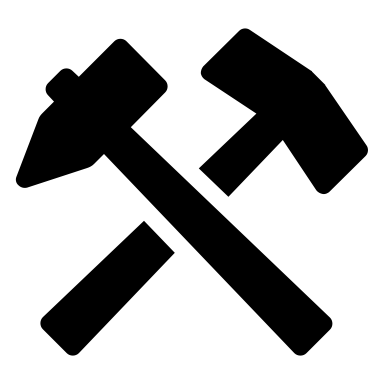 4 page table designs
Software-Managed TLB
Page-Size Prediction
2 Memory Tagging Schemes
Enables researchers to evaluate 
and prototype current and 
brand new VM techniques
2 Hash-based mapping schemes
Nested MMU
Support
2 Contiguity-aware Schemes
2 THP Policies
2 Intermediate Address Space Schemes
59
VirTool: State-of-the-art VM techniques
Toolset encompassing multiple state-of-the-art VM techniques
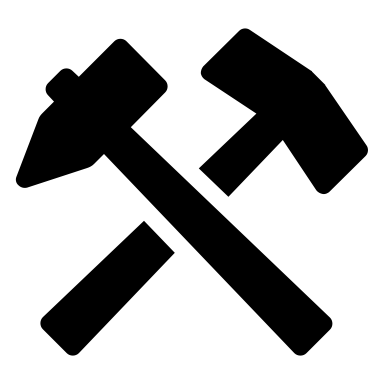 4 page table designs
Software-Managed TLB
Page-Size Prediction
2 Memory Tagging Schemes
Virtuoso is a highly versatile 
simulation framework
2 Hash-based mapping schemes
Nested MMU
Support
2 Contiguity-aware Schemes
2 THP Policies
2 Intermediate Address Space Schemes
60
Integrated Virtuoso with 5 Diverse 
Architectural Simulators
gem5-SE
System-call emulation 
mode of gem5
[Lowe-Power+ arXiv 2020]
[Binkert+ SIGARCH News 2011]
http://gem5.org/
61
Integrated Virtuoso with 5 Diverse 
Architectural Simulators
gem5-SE
Ramulator
Focus on main memory subsystem
[Luo+ CAL 2023]
https://github.com/CMU-SAFARI/ramulator2
62
Integrated Virtuoso with 5 Diverse 
Architectural Simulators
gem5-SE
Ramulator
Sniper
Focus on 
multicore systems
[Carlson+ TACO 2012]
https://github.com/snipersim/snipersim
63
Integrated Virtuoso with 5 Diverse 
Architectural Simulators
gem5-SE
Ramulator
Sniper
ChampSim
Focus on 
microarchitecture
[Gober+ arXiv 2022]
https://github.com/ChampSim/ChampSim
64
Integrated Virtuoso with 5 Diverse 
Architectural Simulators
gem5-SE
Ramulator
Sniper
ChampSim
Focus on 
storage devices
MQSim
[Tavakkol+ FAST 2018]
https://github.com/CMU-SAFARI/MQSim
65
Validation against a Real System
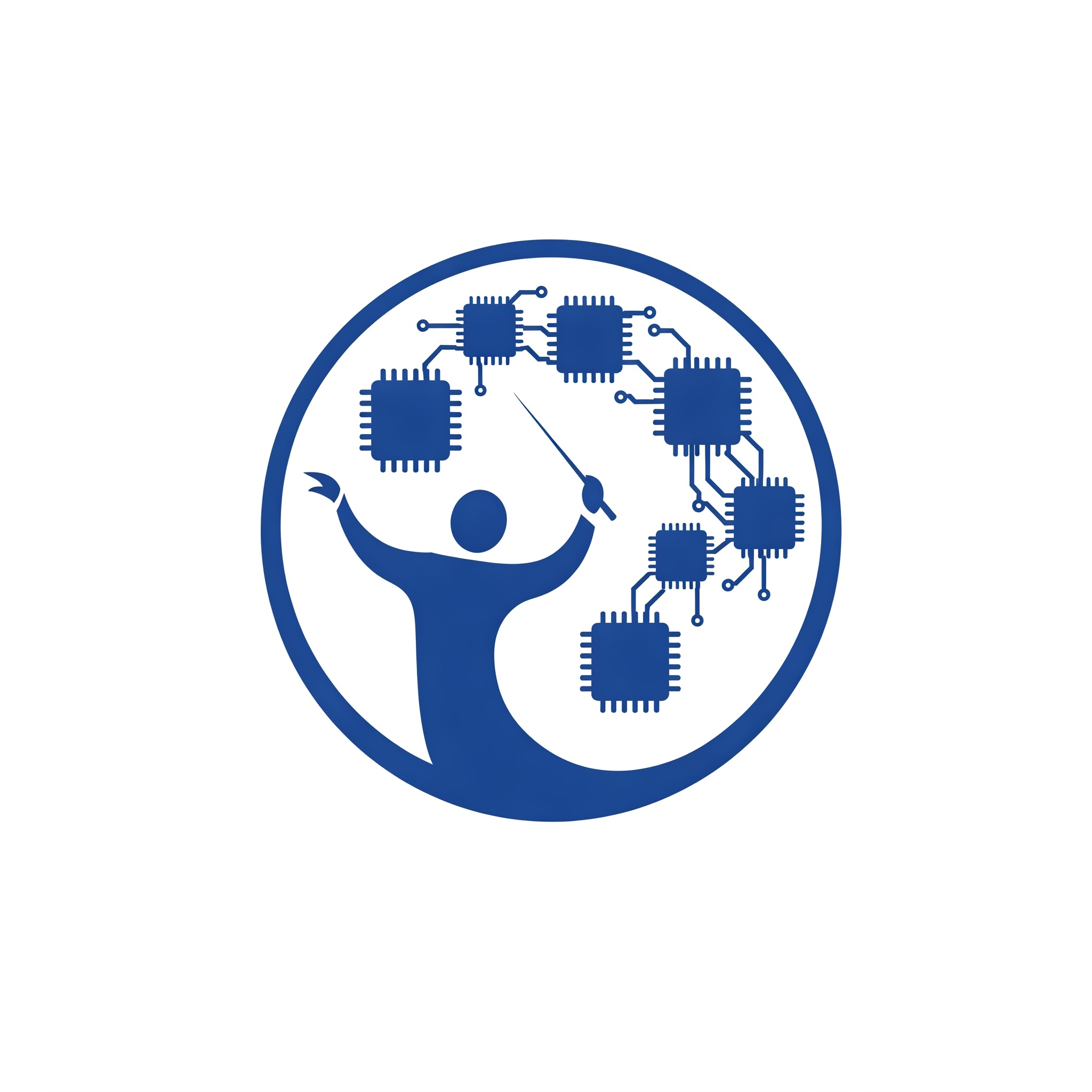 Sniper
Virtuoso
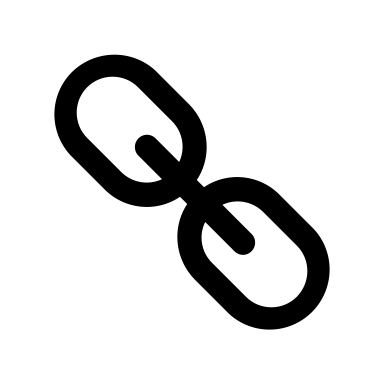 Against
Linux Kernel
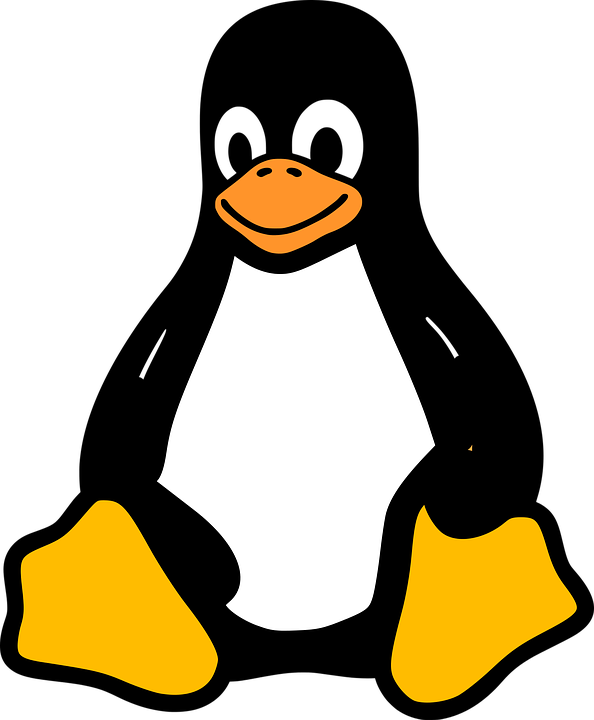 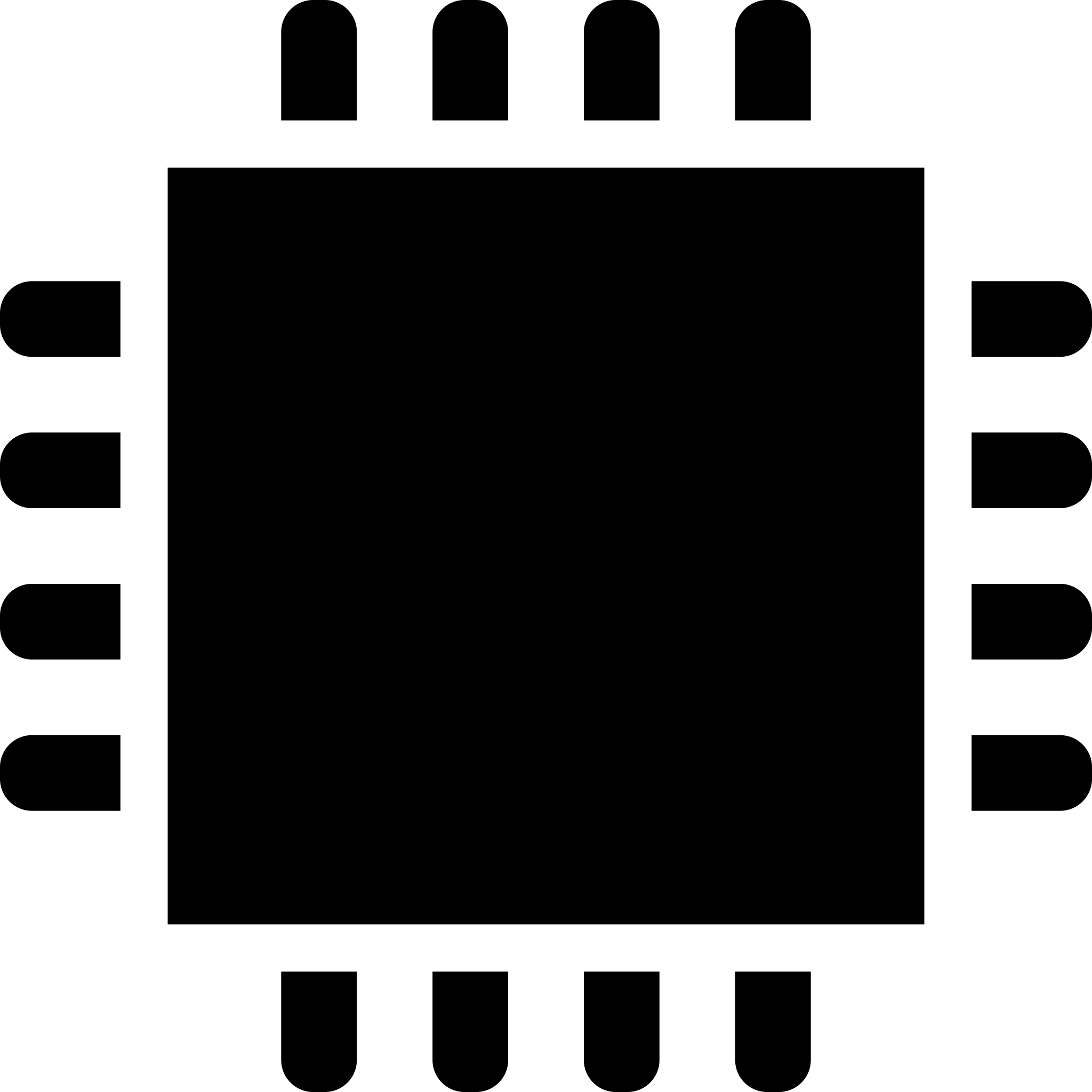 High-end
Server-grade
CPU
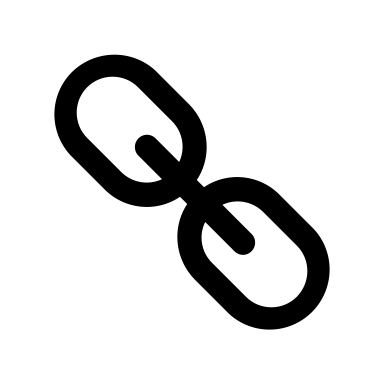 66
Validation: Instructions Per Cycle (IPC)
Virtuoso integrated with Sniper improves
 IPC modeling accuracy by 21%
 compared to baseline Sniper
67
Validation: Instructions Per Cycle (IPC)
Virtuoso integrated with Sniper achieves IPC modeling accuracy within 9% of gem5-FS
68
Validation: Page Fault Handling Latency
Virtuoso integrated with Sniper models the 
page fault handling latency with 66% accuracy, 
within 15% of gem5-FS
69
Simulation Speed Comparison
ChampSim
Sniper
Ramulator
gem5
GMEAN
MimicOS leads to an average 20% simulation time overhead over the baseline version of the simulator
70
Simulation Speed Comparison
ChampSim
Sniper
Ramulator
gem5
GMEAN
Enabling full-system execution mode in gem5 
leads to 77% simulation time overhead
71
Virtuoso’s Versatility
We showcase Virtuoso’s
 versatility by evaluating multiple 
different use cases
Demonstrate new insights on 
state-of-the-art VM techniques
5 use cases in the paper
https://arxiv.org/pdf/2403.04635
72
Virtuoso Example Use Cases
Evaluating Different
Page Table Designs
Evaluating Physical Memory 
Allocation Policies
73
Virtuoso Example Use Cases
Evaluating Different
Page Table Designs
Evaluating Physical Memory 
Allocation Policies
74
Evaluation Methodology
Radix: Baseline radix-based page table
ECH1: Elastic Cuckoo Hash-based Page Table
Fragmentation: Number of available 2MB pages 
compared to the total number of 2MB pages
Workloads:		GraphBIG, XSBench, HPCC
[1] Skarlatos et al. “Elastic Cuckoo Page Tables: Rethinking Virtual Memory Translation for Parallelism” ASPLOS 2020
75
Reduction in PTW Latency
11%
6%
As memory fragmentation decreases, the PTW 
latency reduction of ECH compared to Radix increases
76
Main Memory Interference
2.5x
2.7x
52%
ECH leads to an average 52% increase 
in DRAM row buffer conflicts over Radix
77
Virtuoso Example Use Cases
Evaluating Different
Page Table Designs
Evaluating Physical Memory 
Allocation Policies
78
Evaluation Methodology
Buddy: Baseline allocator with the buddy system

Utopia:1 Part of memory is organized using a hash-based mapping
Workloads: Short-input Short-output LLM inference
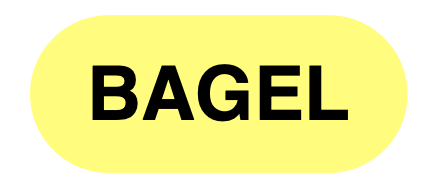 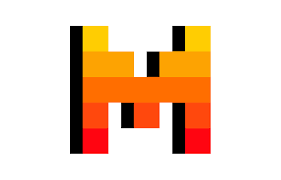 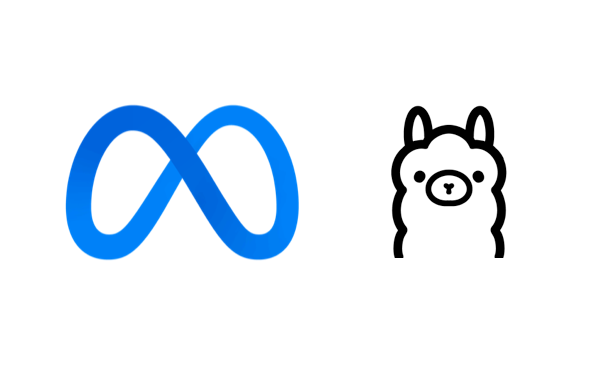 Mistral-7B
Bagel-2.8B
Llama-2-7B
[1] Kanellopoulos et al. “Utopia: Fast and Efficient Address Translation via Hybrid Restrictive & Flexible Virtual-to-Physical Address Mappings” MICRO 2023
79
Accelerating Memory Allocation
Restricting the virtual-to-physical mapping speeds up memory allocation by up to 2.17x
80
More Details in the Paper
- Detailed description of communication primitives
- Detailed description of MimicOS modules
- Integration methodology with different simulators
- Integration with heterogeneous system simulation
- Evaluation of intermediate address space schemes
- Evaluation of swapping activity and translation latency in  hash-based address mapping schemes
- Evaluation of two additional hash-based page tables
and more to come …
81
More Details in the Paper
- Detailed description of communication primitives
- Detailed description of MimicOS modules
- Integration methodology with different simulators
- Evaluation of intermediate address space schemes
- Evaluation of swapping activity and translation latency in  hash-based address mapping schemes
- Evaluation of two additional hash-based page tables
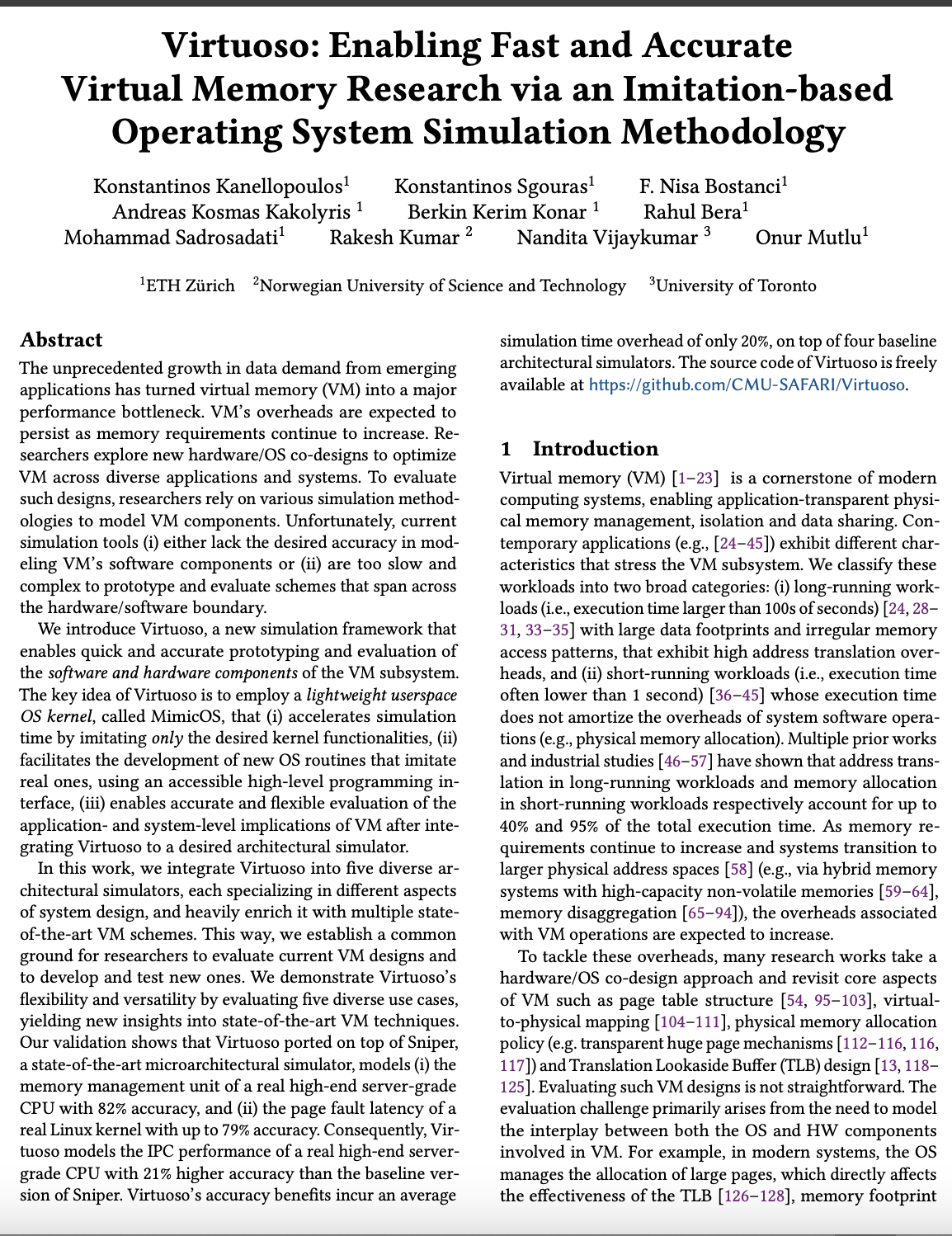 https://arxiv.org/pdf/2403.04635
82
Virtuoso is Open-Source
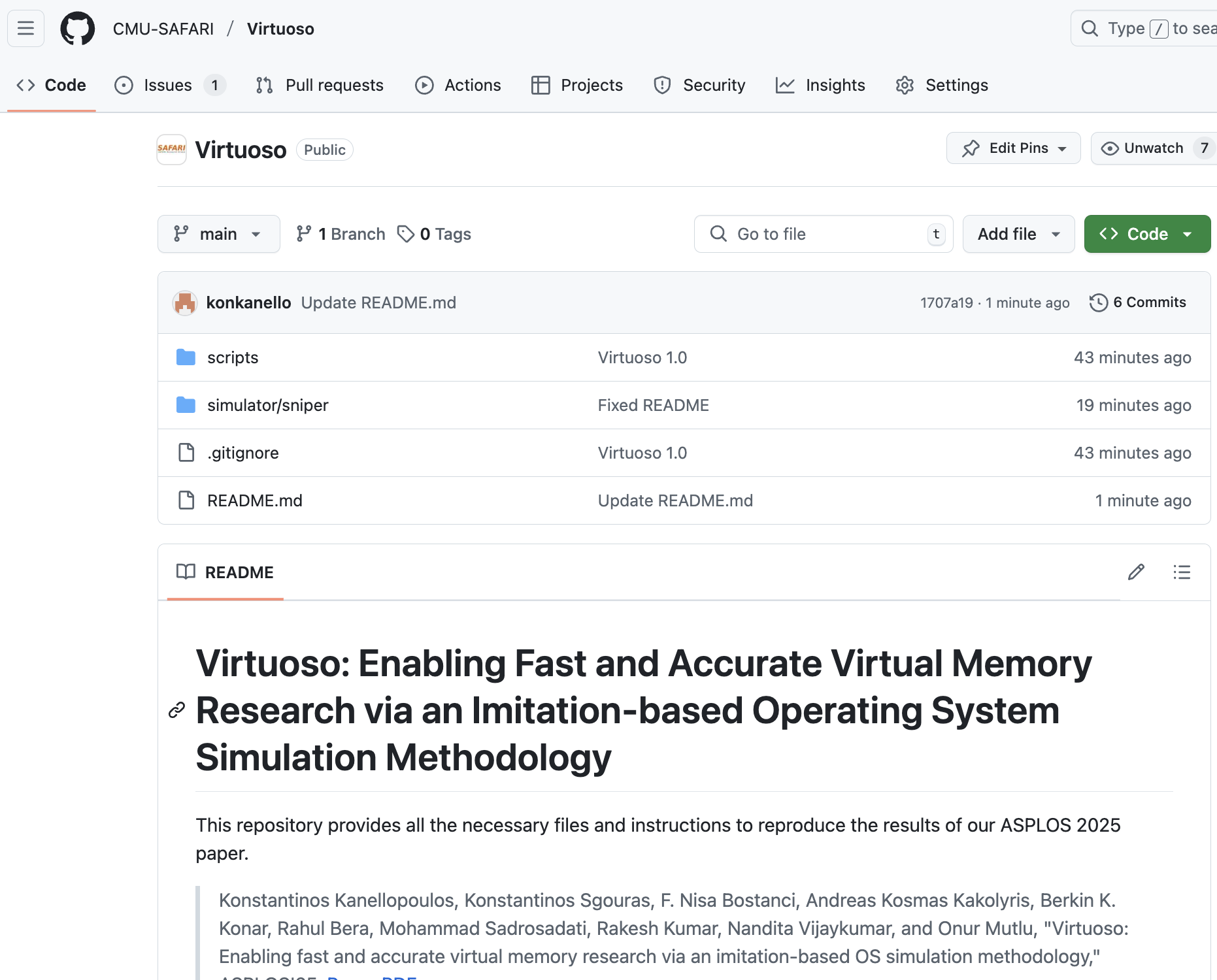 https://github.com/CMU-SAFARI/Virtuoso
83
Virtuoso Website – Getting Started
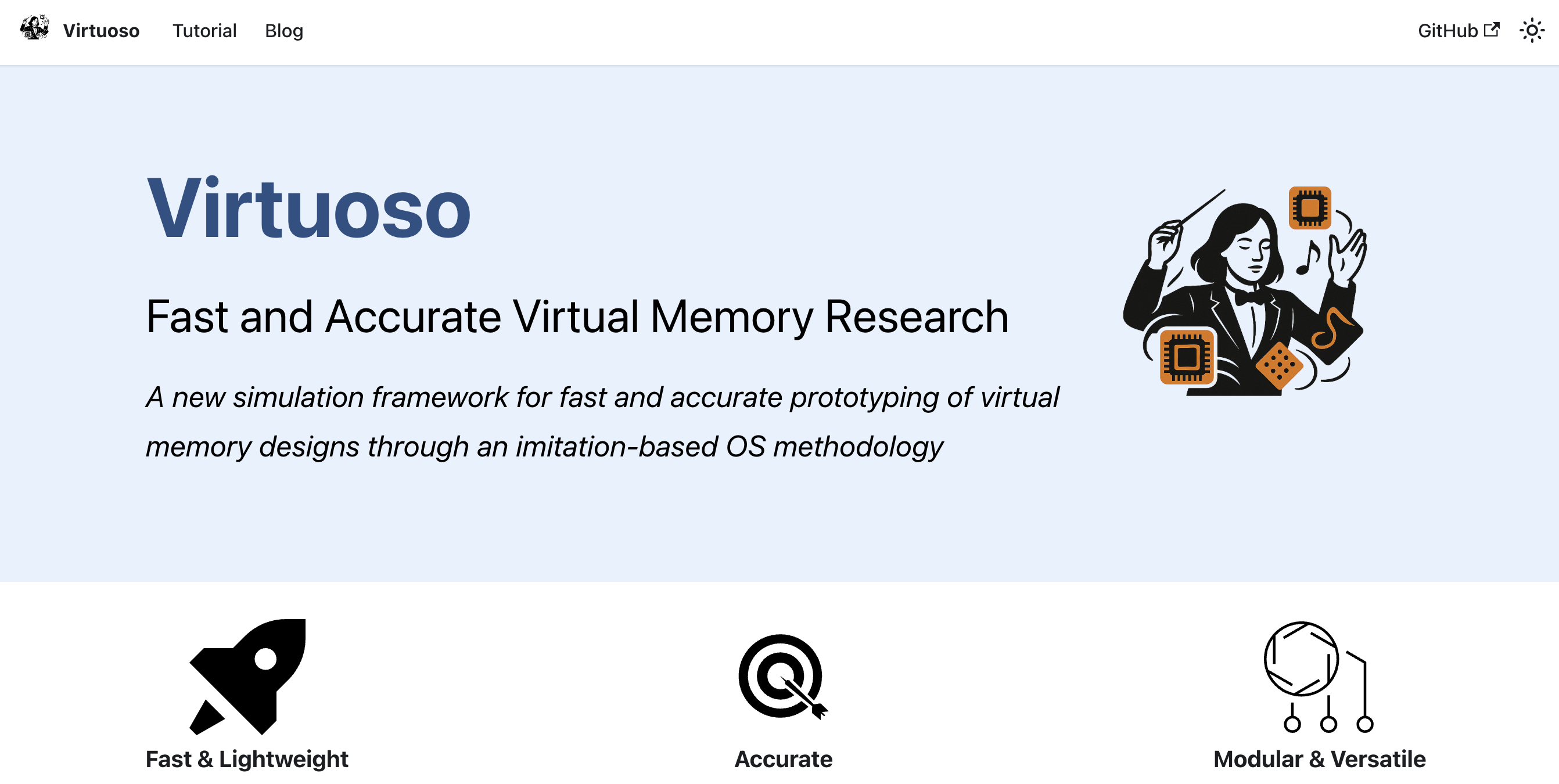 https://github.com/CMU-SAFARI/Virtuoso/website
84
Virtuoso Website - Documentation
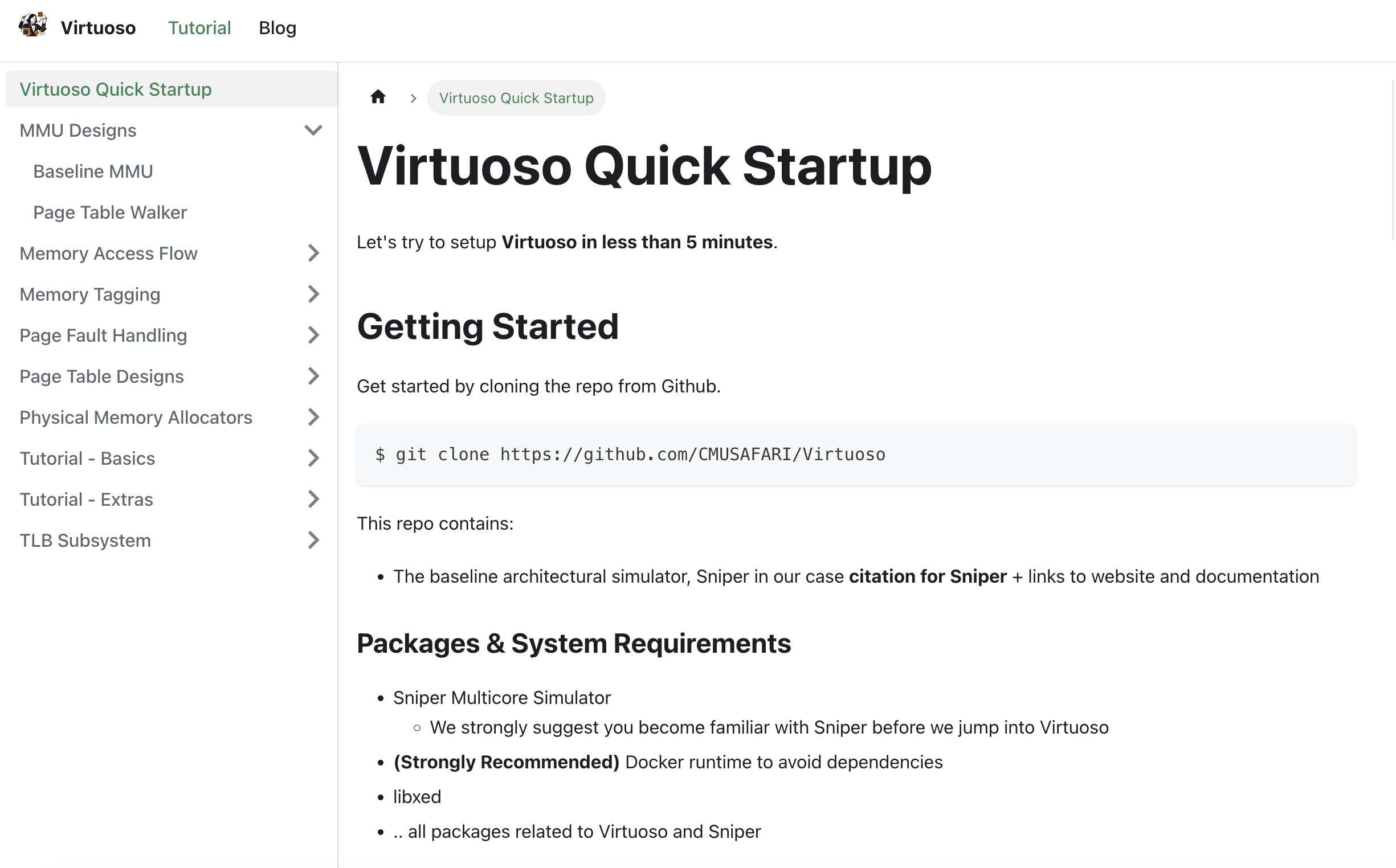 https://safari.ethz.ch/virtuoso
85
Virtuoso Website – Incoming Features
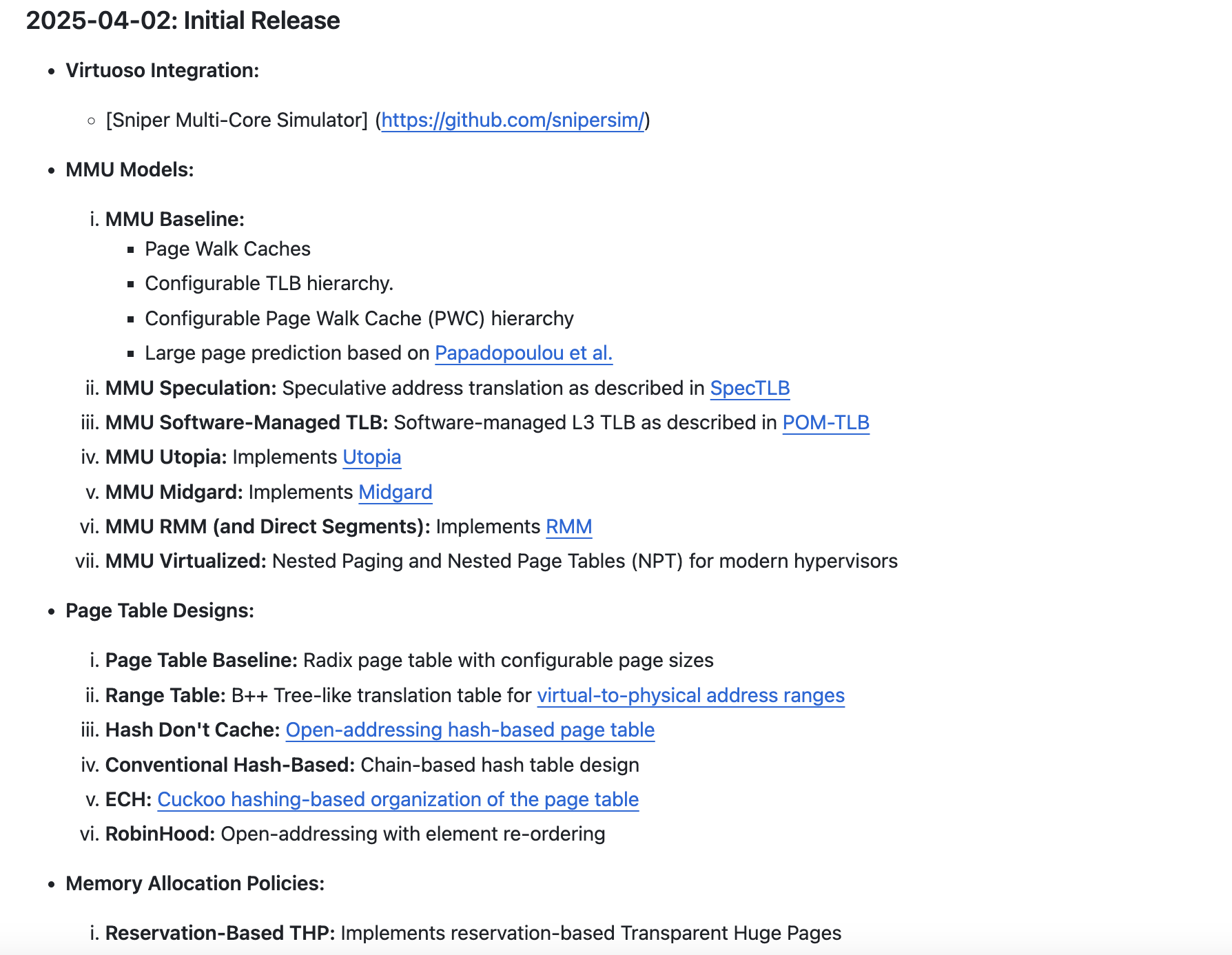 https://safari.ethz.ch/virtuoso
86
Conclusion
87
VM causes high overheads 
in emerging workloads
88
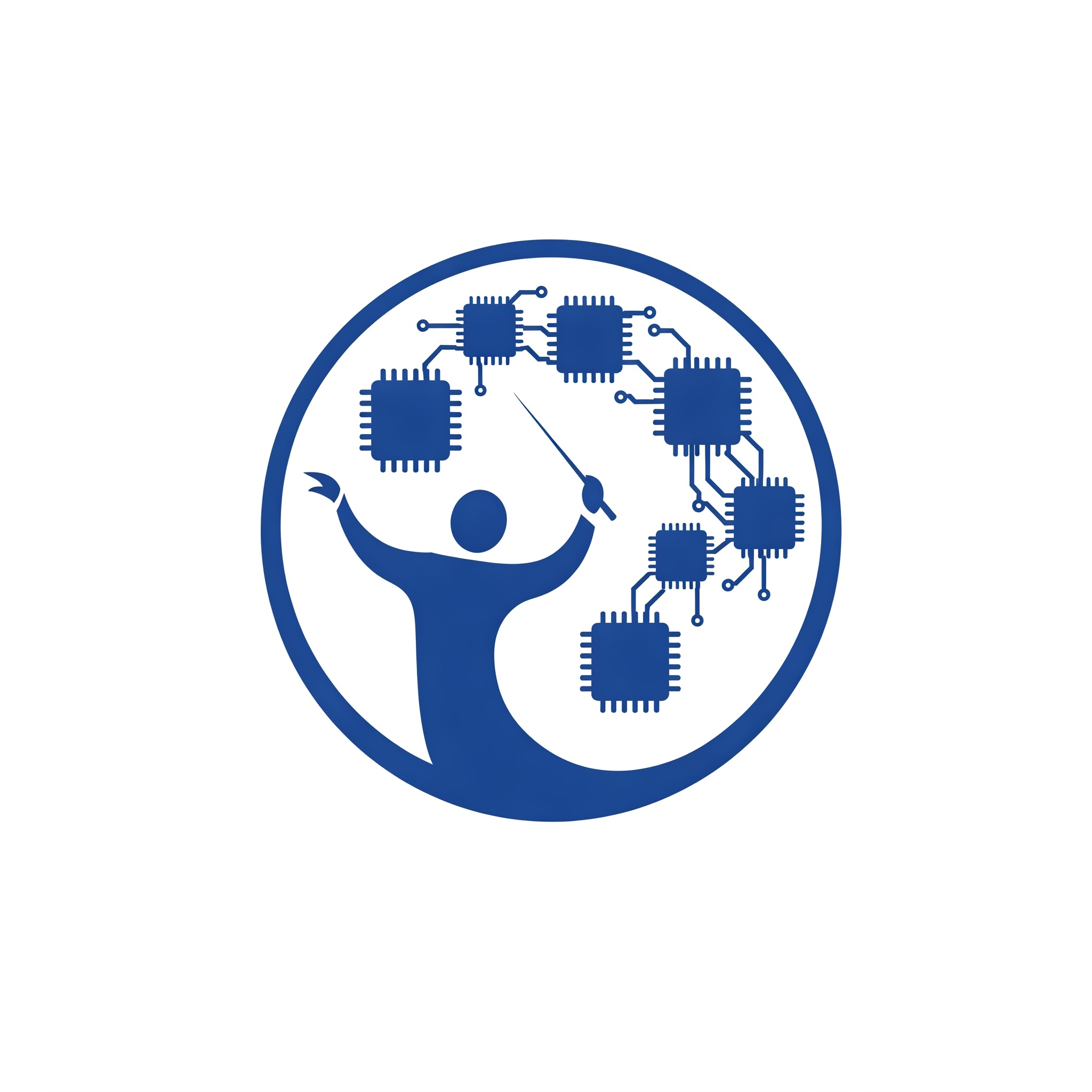 Virtuoso
New simulation framework that enables 
fast and accurate prototyping and evaluation of 
the software and hardware components of VM
https://github.com/CMU-SAFARI/Virtuoso
Imitation-based Simulation Methodology
Rapid development and versatility
1
High simulation speed
2
Accurate simulation
3
90
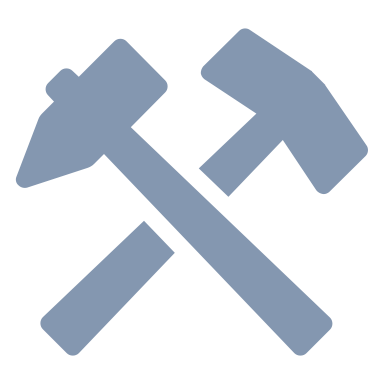 VirTool
Integration with 5 simulators
Toolset encompassing multiple state-of-the-art VM techniques
Ramulator
gem5-SE
Sniper
MQSim
ChampSim
Validation against high-end server-grade CPU
Implemented 5 diverse use cases to 
showcase Virtuoso’s versatility
https://github.com/CMU-SAFARI/Virtuoso
91
We hope Virtuoso establishes a
 common ground for VM research
92
arXiv
Github
Virtuoso
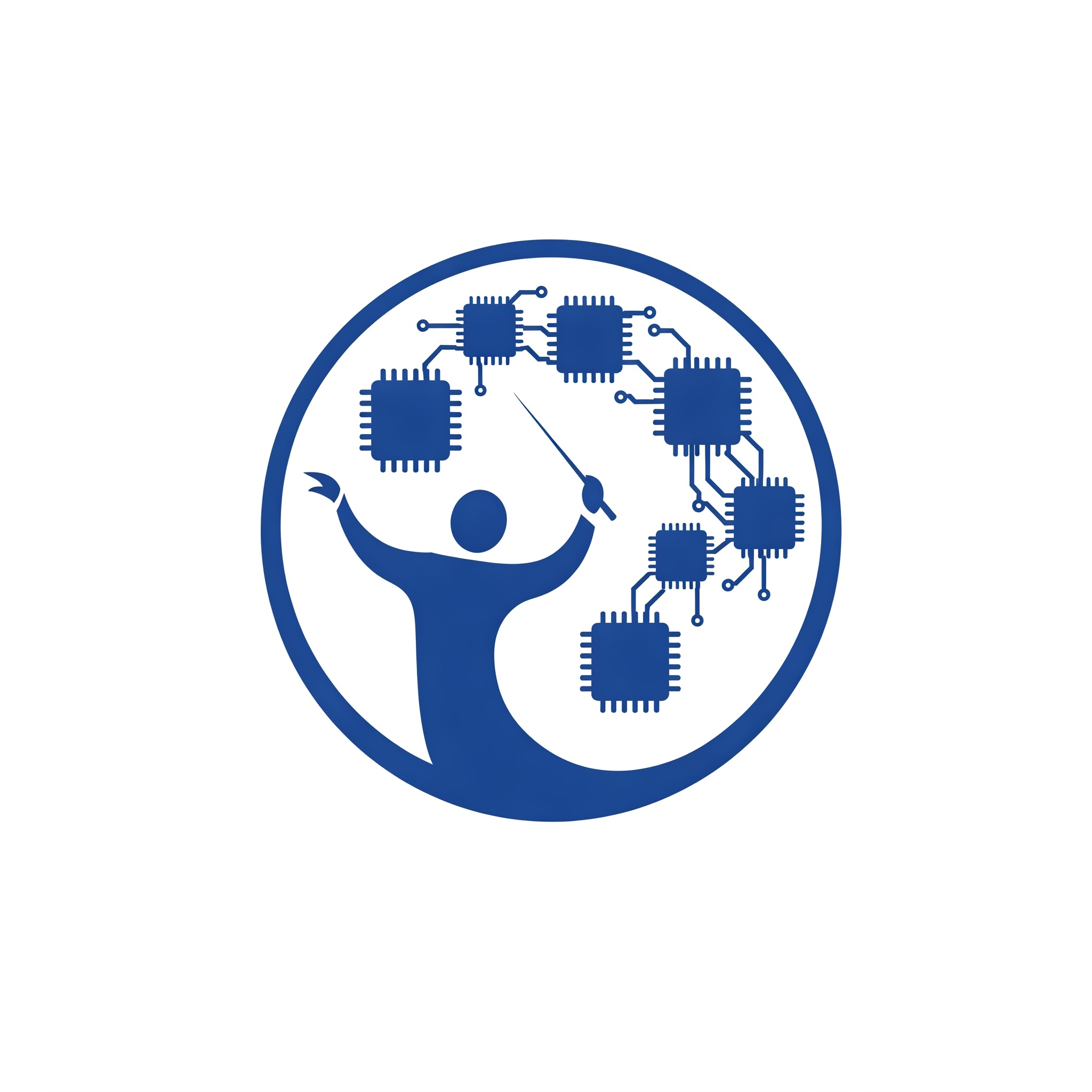 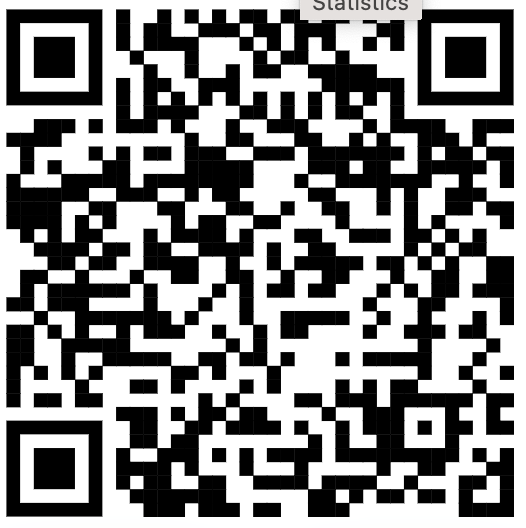 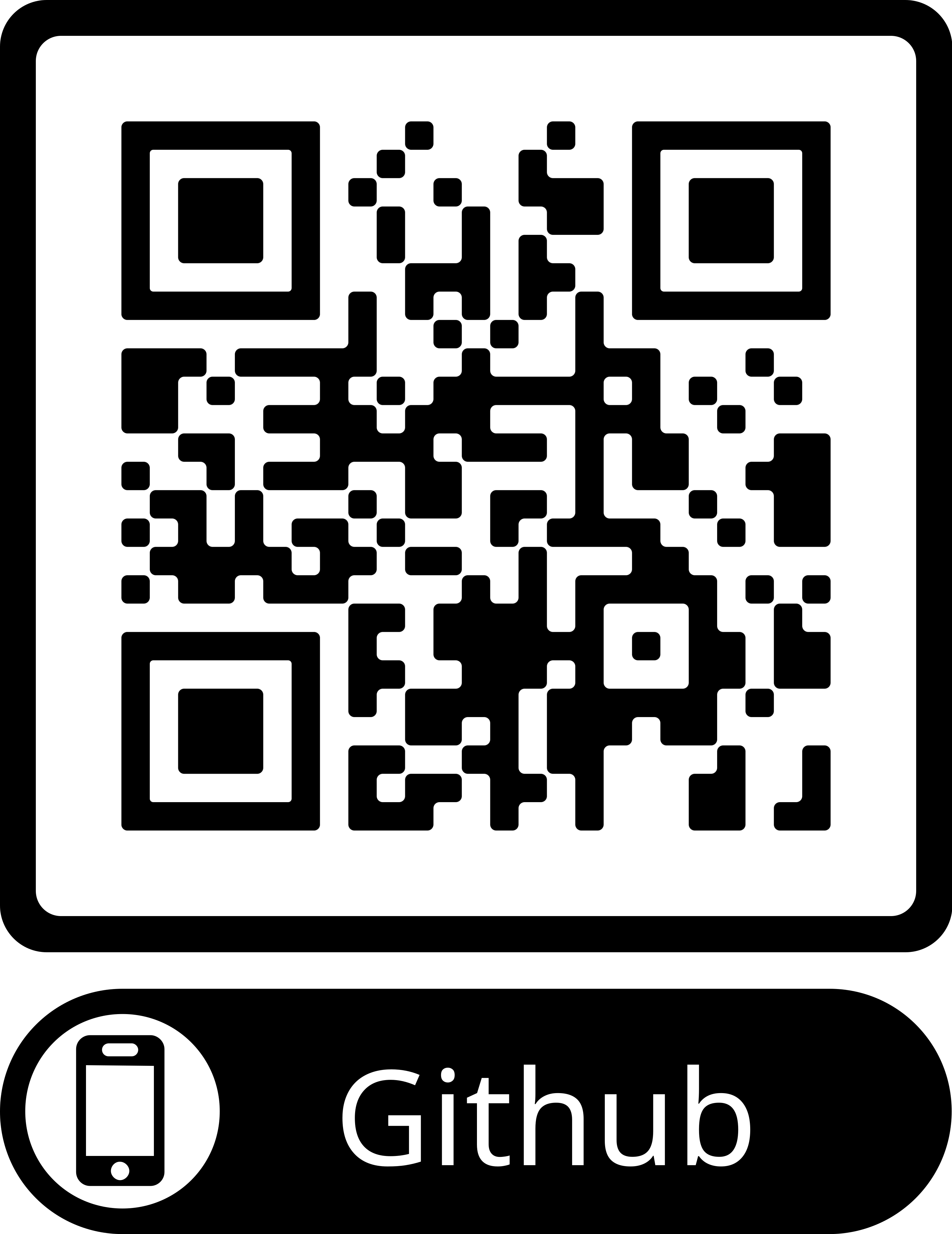 Enabling Fast and Accurate Virtual Memory Research with an Imitation-based Operating System Simulation Methodology
Konstantinos Kanellopoulos     Konstantinos Sgouras     F. Nisa Bostanci
Andreas Kosmas Kakolyris     Berkin Kerim Konar     Rahul Bera 
Mohammad Sadrosadati     Rakesh Kumar    Nandita Vijaykumar    Onur Mutlu
https://github.com/CMU-SAFARI/Virtuoso
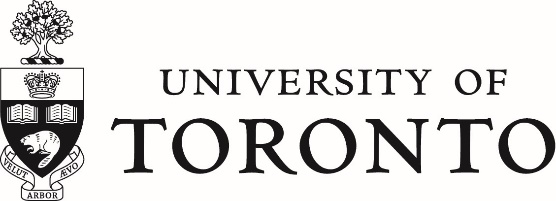 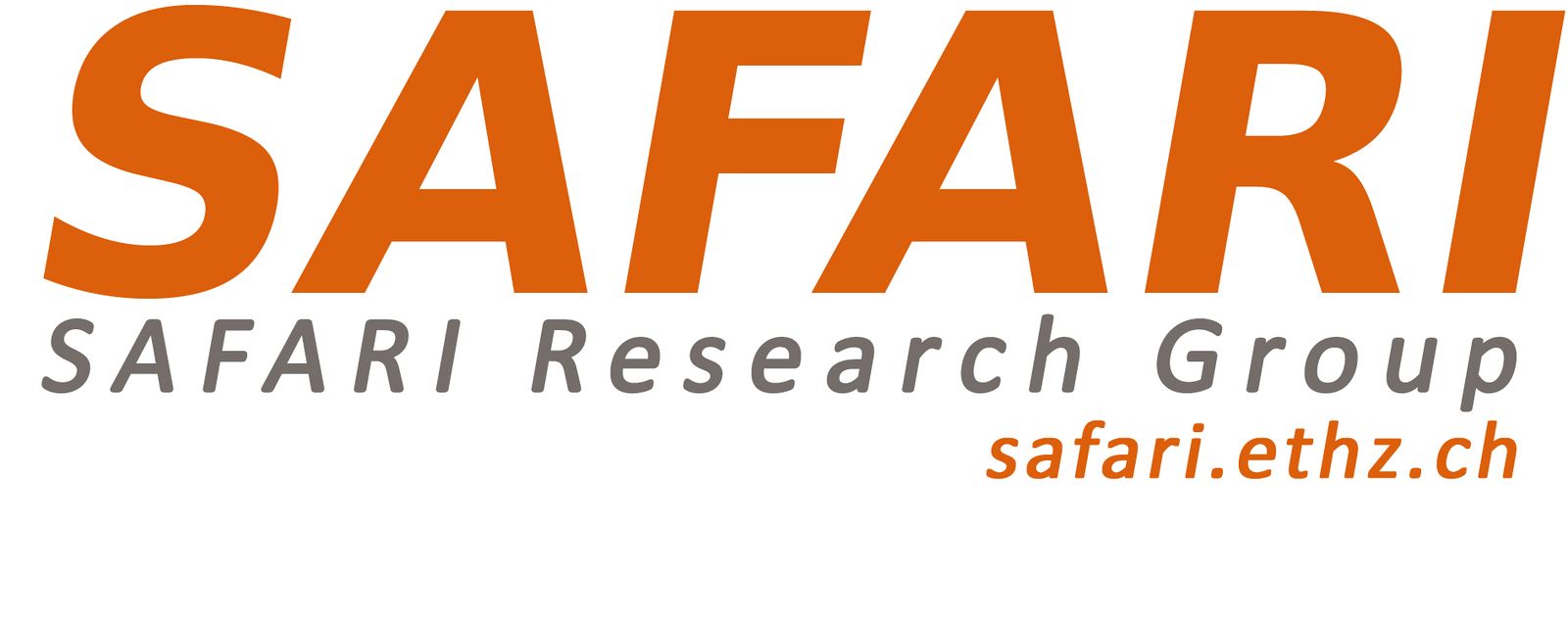 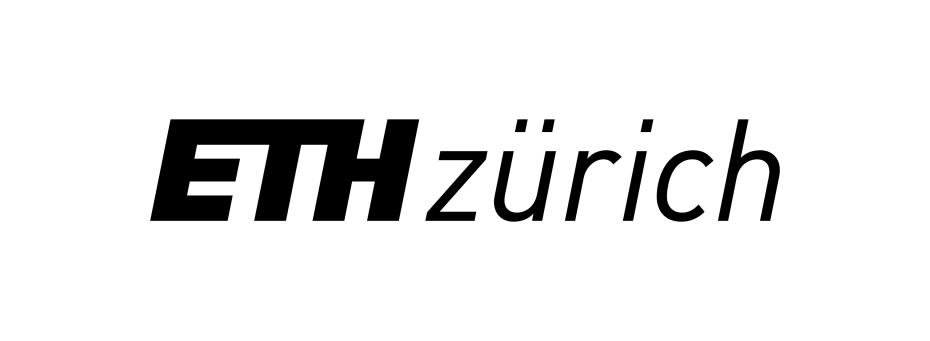 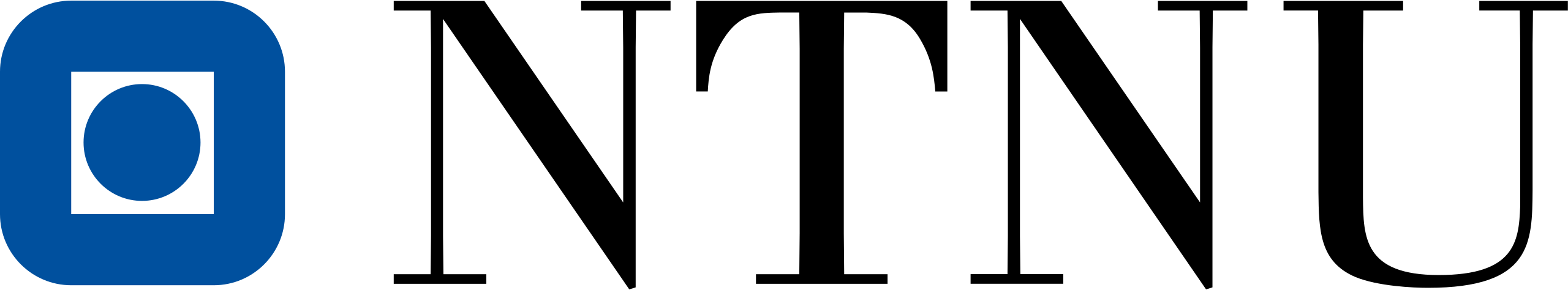 Why do we needVirtual Memory?
94
Virtual Memory Benefits
Programmer-transparent 
memory management
1
Process isolation
2
Data sharing between processes
3
95
How does Virtual Memory work?
96
App 1
App 2
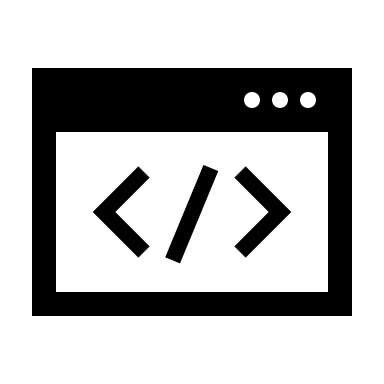 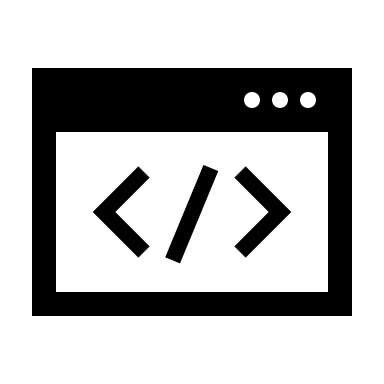 Virtual Address Space #1
Virtual Address Space #2
Physical Address Space (e.g., physical memory)
97
App 1
App 2
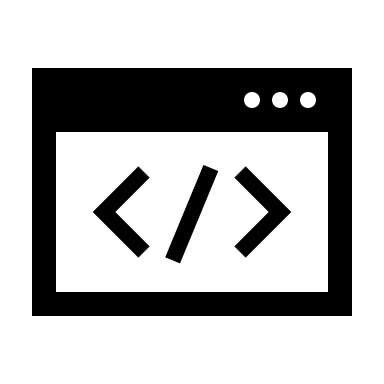 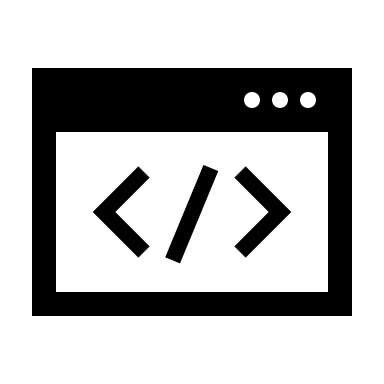 Virtual Address Space #1
Virtual Address Space #2
Page
Page
Page
Page
(e.g., 4KB)
Page
Page
Page
Page
Page
Physical Address Space (e.g., physical memory)
98
App 1
App 2
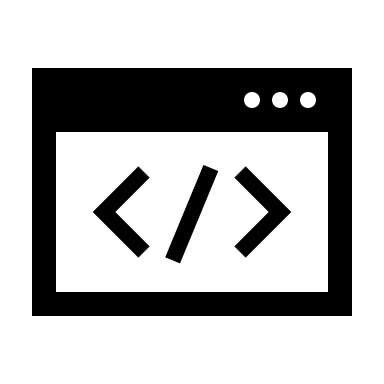 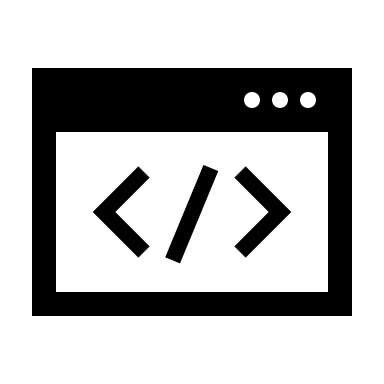 Virtual Address Space #1
Virtual Address Space #2
Physical Address Space
99
App 1
App 2
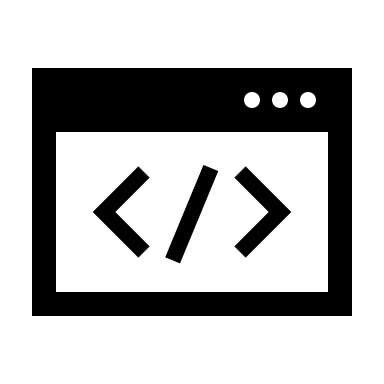 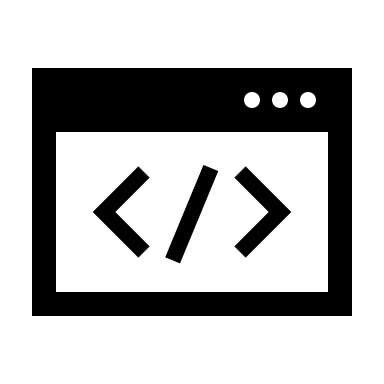 Virtual Address Space #1
Virtual Address Space #2
Virtual-to-Physical Address Mapping
Physical Address Space
100
Who establishes virtual-to-physicaladdress mappings?
101
Virtual Address Space
App
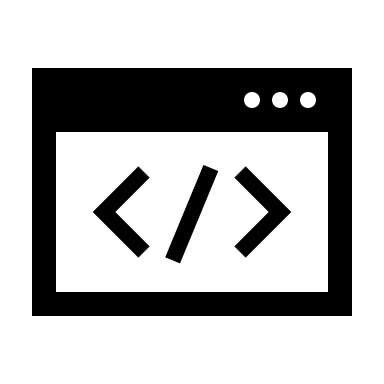 Map virtual addresses 
to physical memory
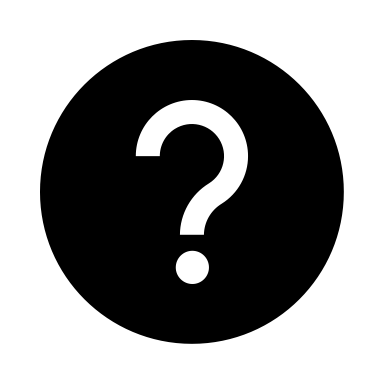 Physical Memory
102
Virtual Address Space
Fault
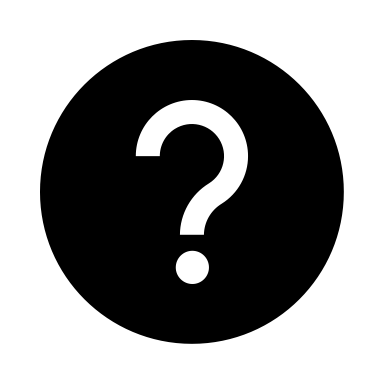 Virtual address
 not mapped to
physical memory
Physical Address Space
103
Virtual Address Space
App
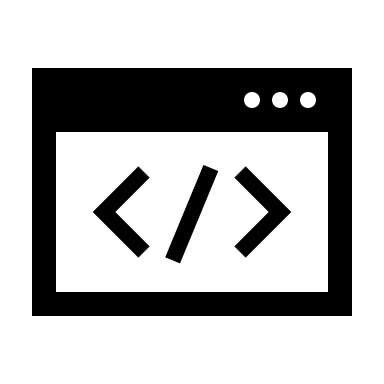 Operating 
System
Handles memory allocation
Physical Memory
104
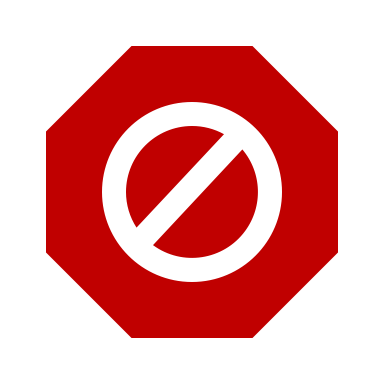 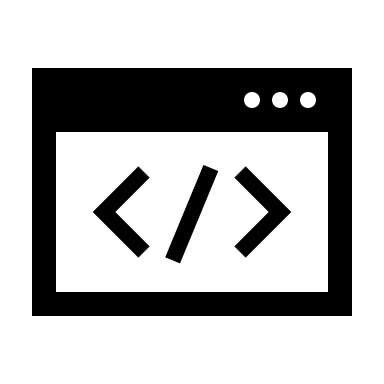 Application is stalled
Operating System
Major Fault
Minor Fault
Fetches data 
from the disk
Finds free space in
physical memory
105
Virtual Address Space
Store/Update the 
virtual-to-physical address mapping
Operating 
System
Page Table
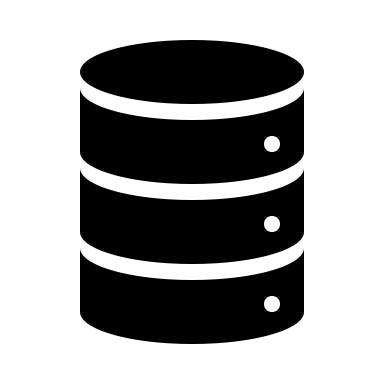 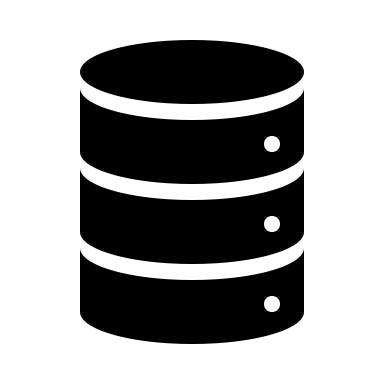 Physical Memory
106
How does the CPU discover the virtual-to-physical mapping?
107
Address Translation
Core
Memory Hierarchy
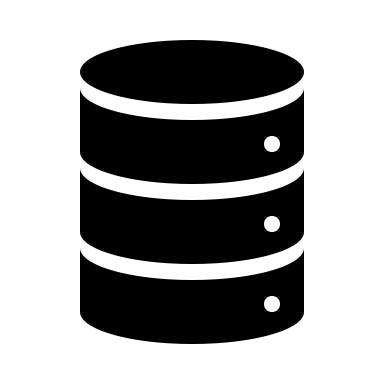 Page 
Table
Virtual 
Address
Memory 
Management Unit
Hardware unit responsible
 for address translation
108
Address Translation
Memory Management Unit
Memory Hierarchy
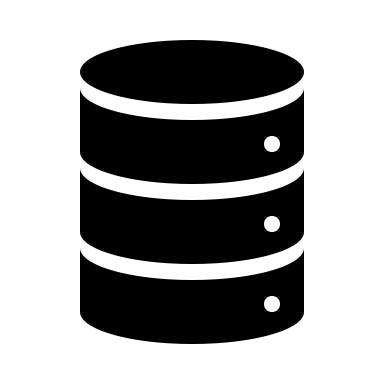 Page 
Table
Page Table Walker
TLB Hierarchy
Miss
109
[Speaker Notes: [1] There is a two level TLB-hierarchy. 


[2] If we miss in the TLB, we trigger the page table walk


[3] We search in the page walk caches for intermediate levels]
Validation against a Real System
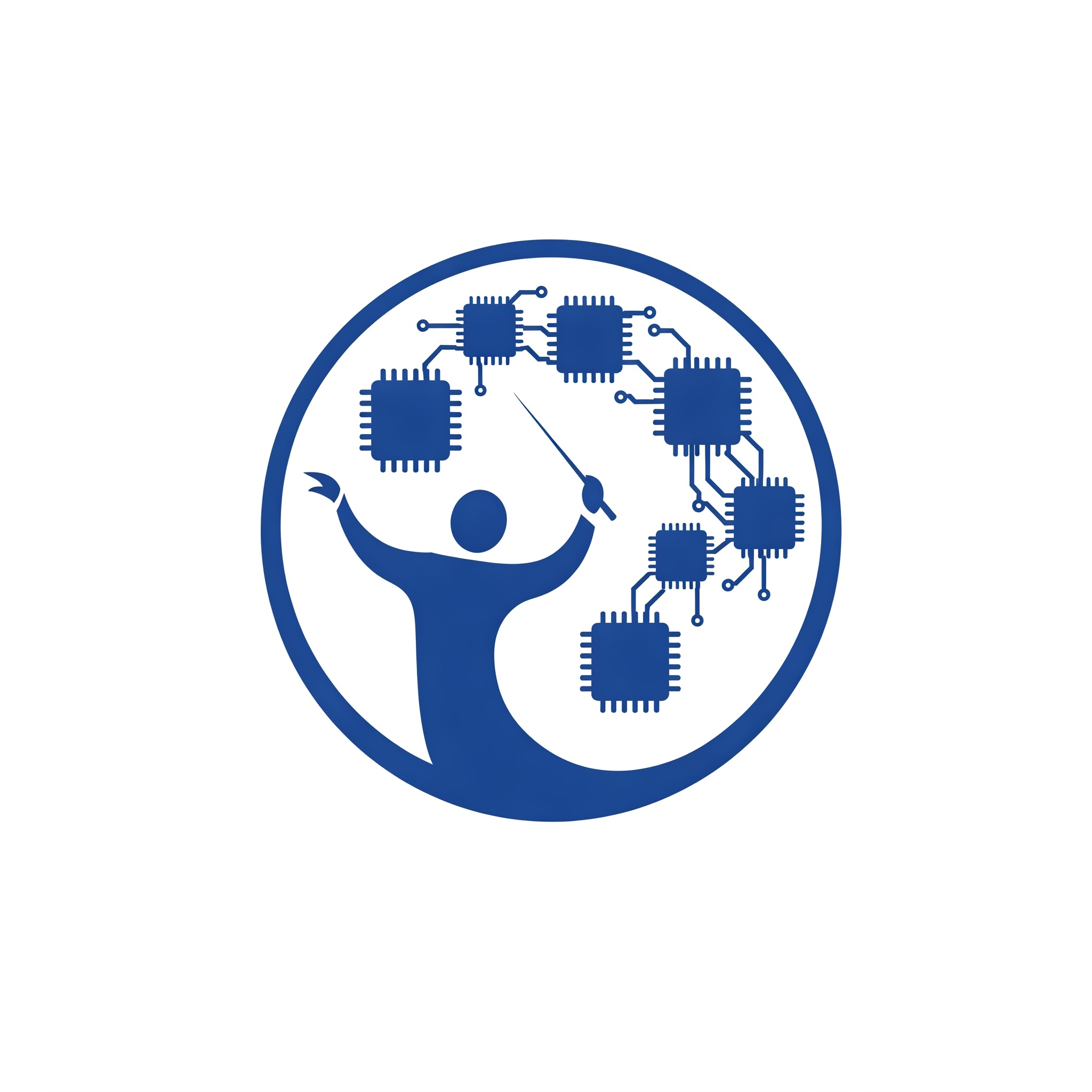 Sniper
Virtuoso
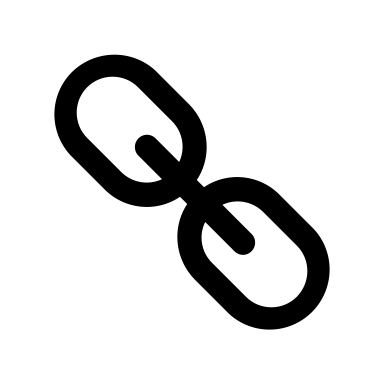 Validation Metrics
Page Fault Latency
MMU Performance
InstructionsPer Cycle
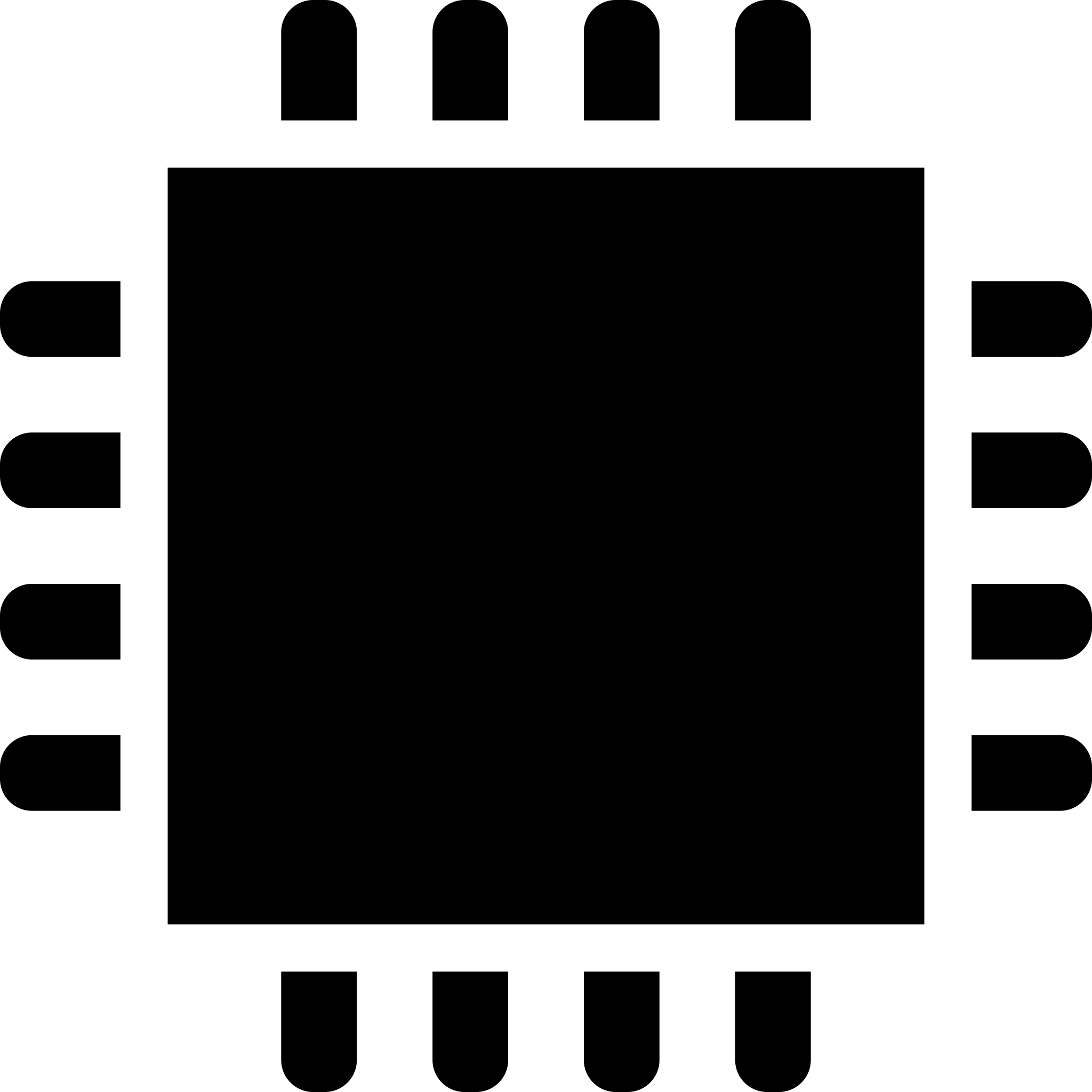 High-end
Server-grade
CPU
110
Validation: L2 TLB MPKI
82%
Virtuoso integrated with Sniper models 
the L2 TLB misses per kilo instructions 
of a real high-end CPU with 82% accuracy
111
Validation: Page Table Walk Latency
86%
Virtuoso integrated with Sniper models the 
Page Table Walk latency of a real high-end CPU 
with 86% accuracy
112
Instructions vs Simulation Time
y
y=1.5x
Normalized 
Simulation Time
x
Fraction of Instructions Executed by MimicOS
Linear relationship between instructions 
executed by MimicOS and simulation time
113